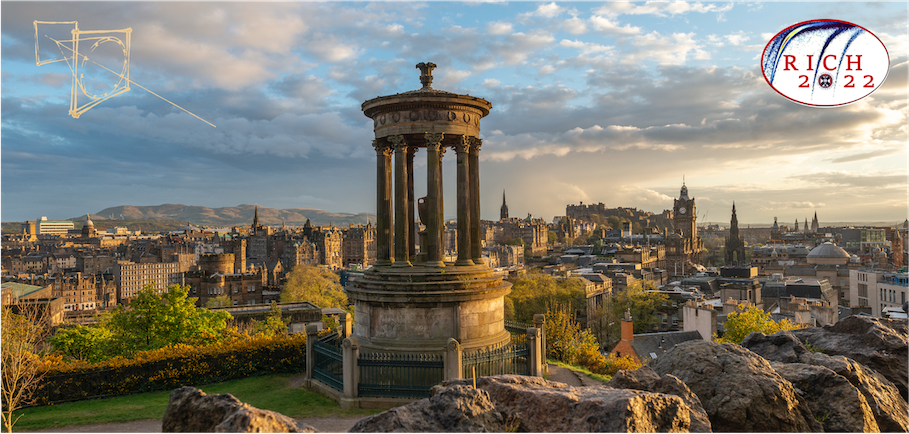 Highlights from the RICH 2022 Conference
Antonis Papanestis
STFC/RAL
RICH = Ring Imaging Cherenkov detector
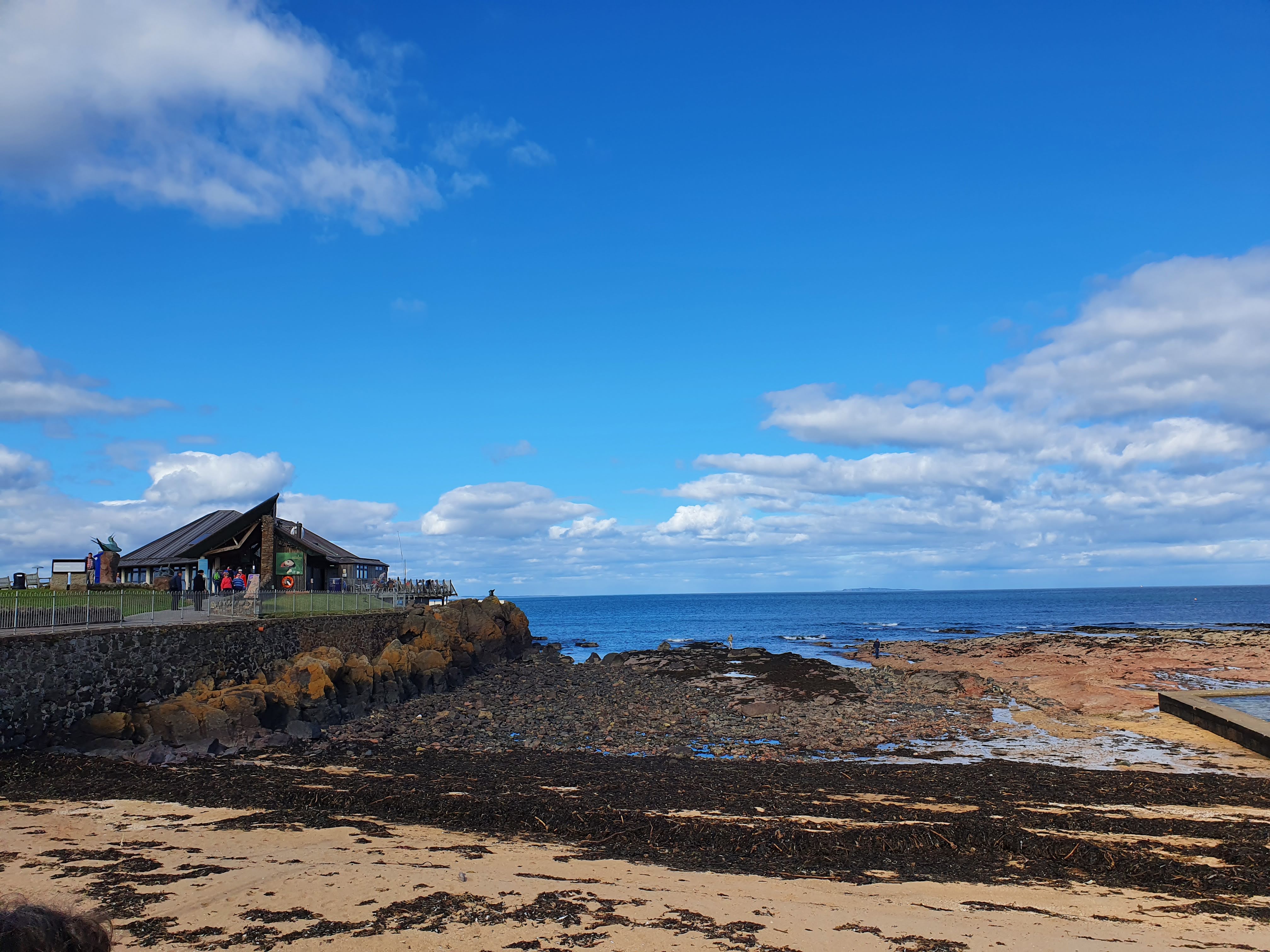 Edinburgh Sep 2022
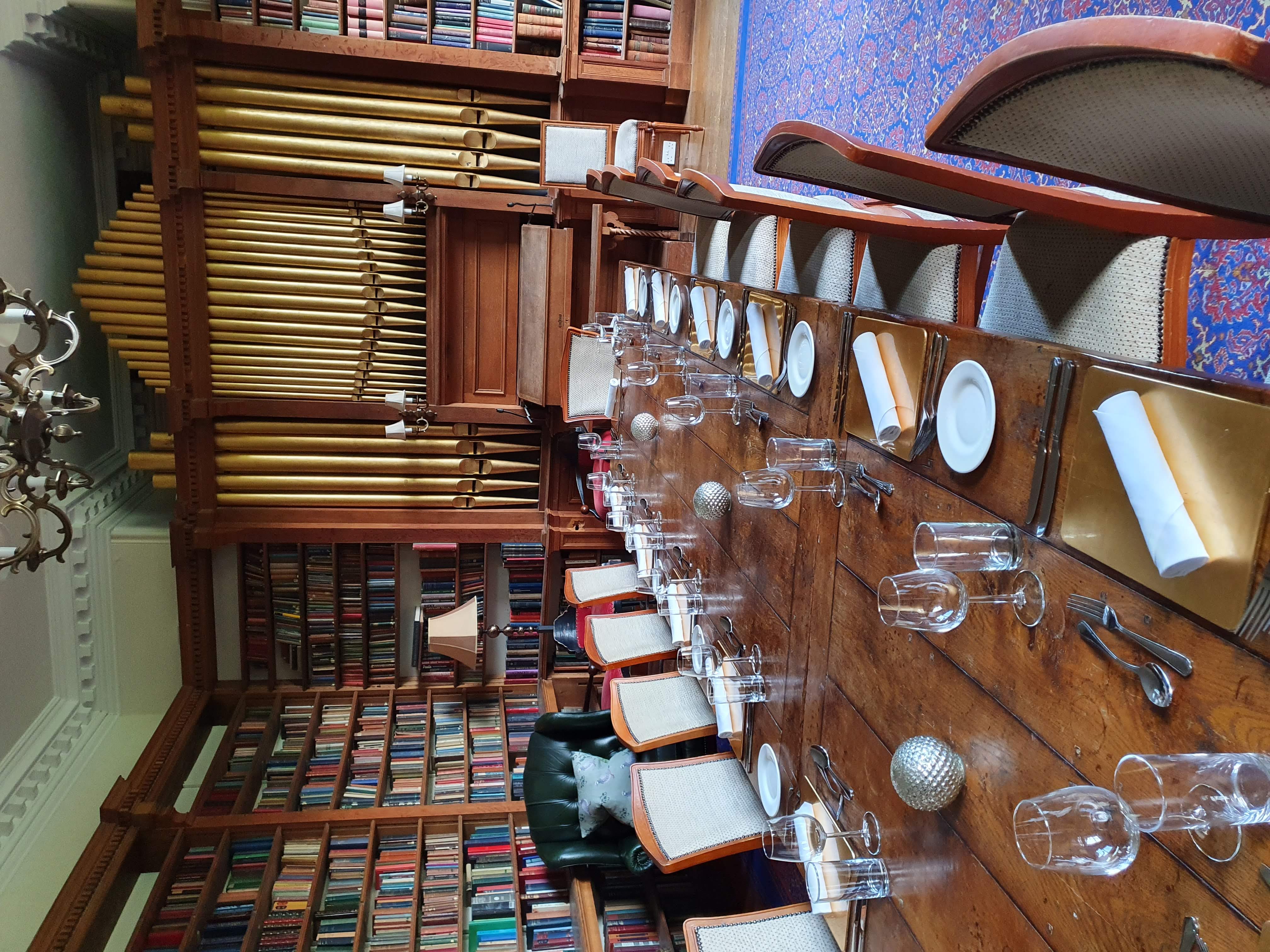 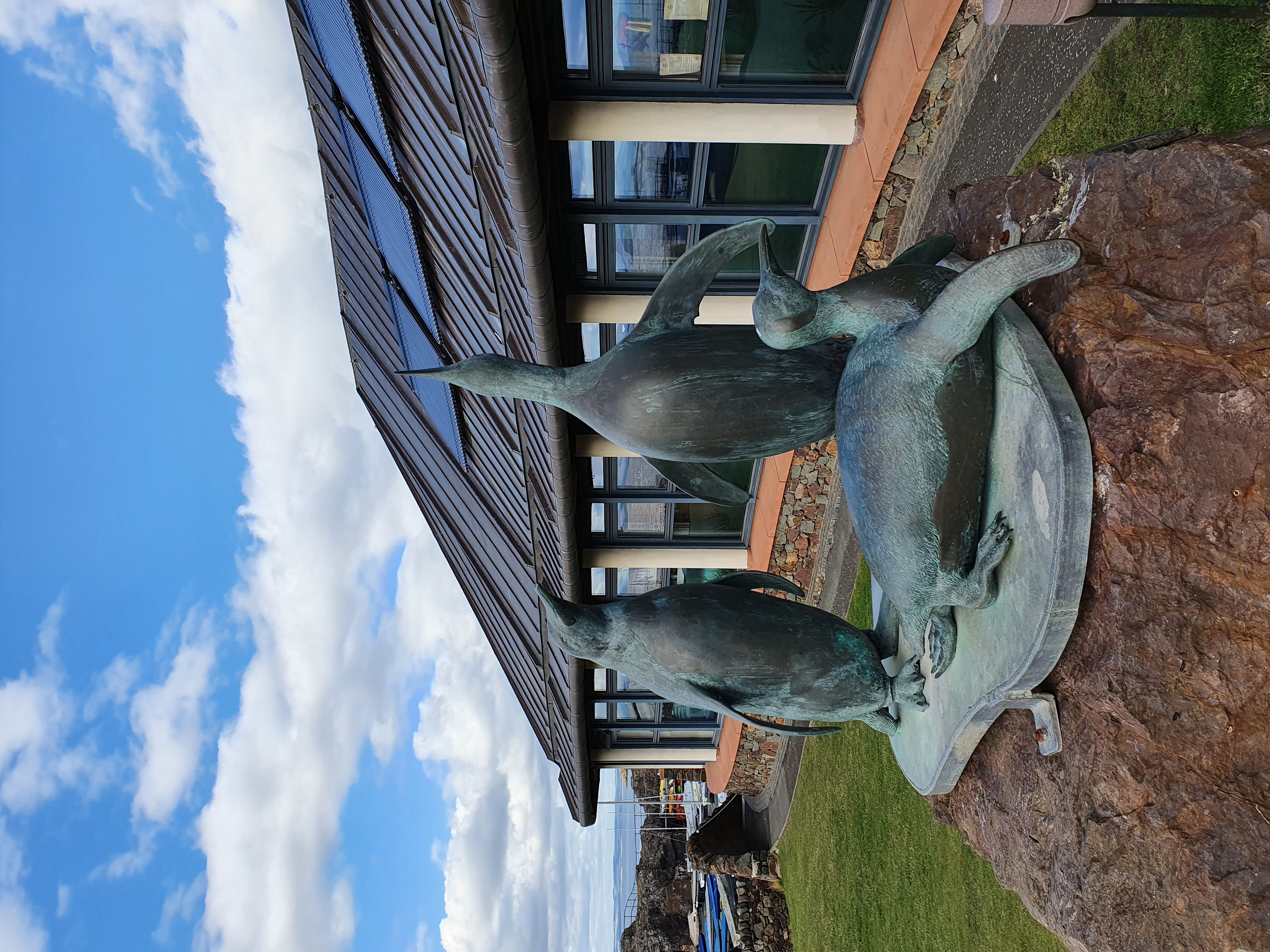 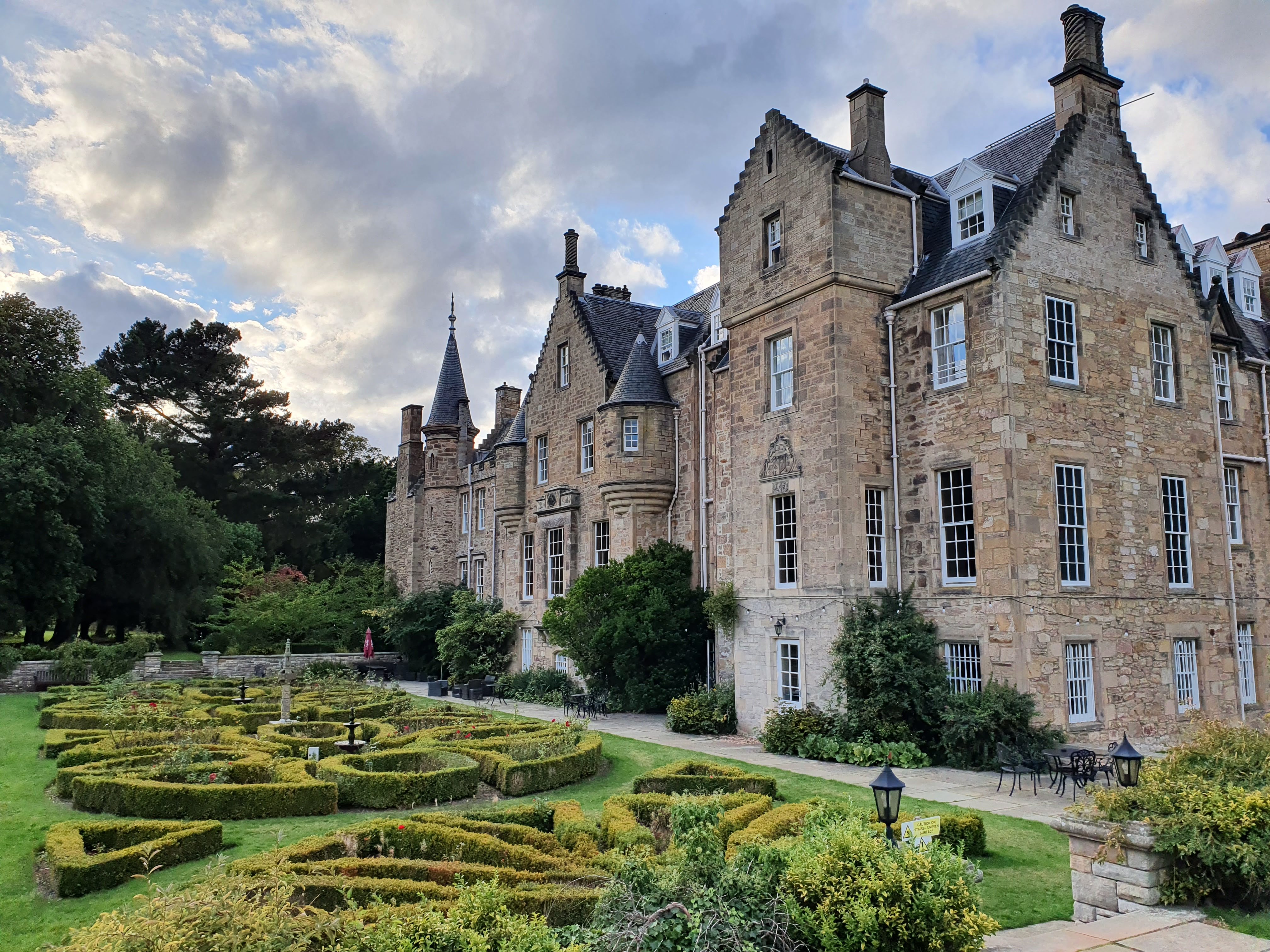 RICH 2022 - A Papanestis
2
CARBERRY TOWER
Looking back as well as forward
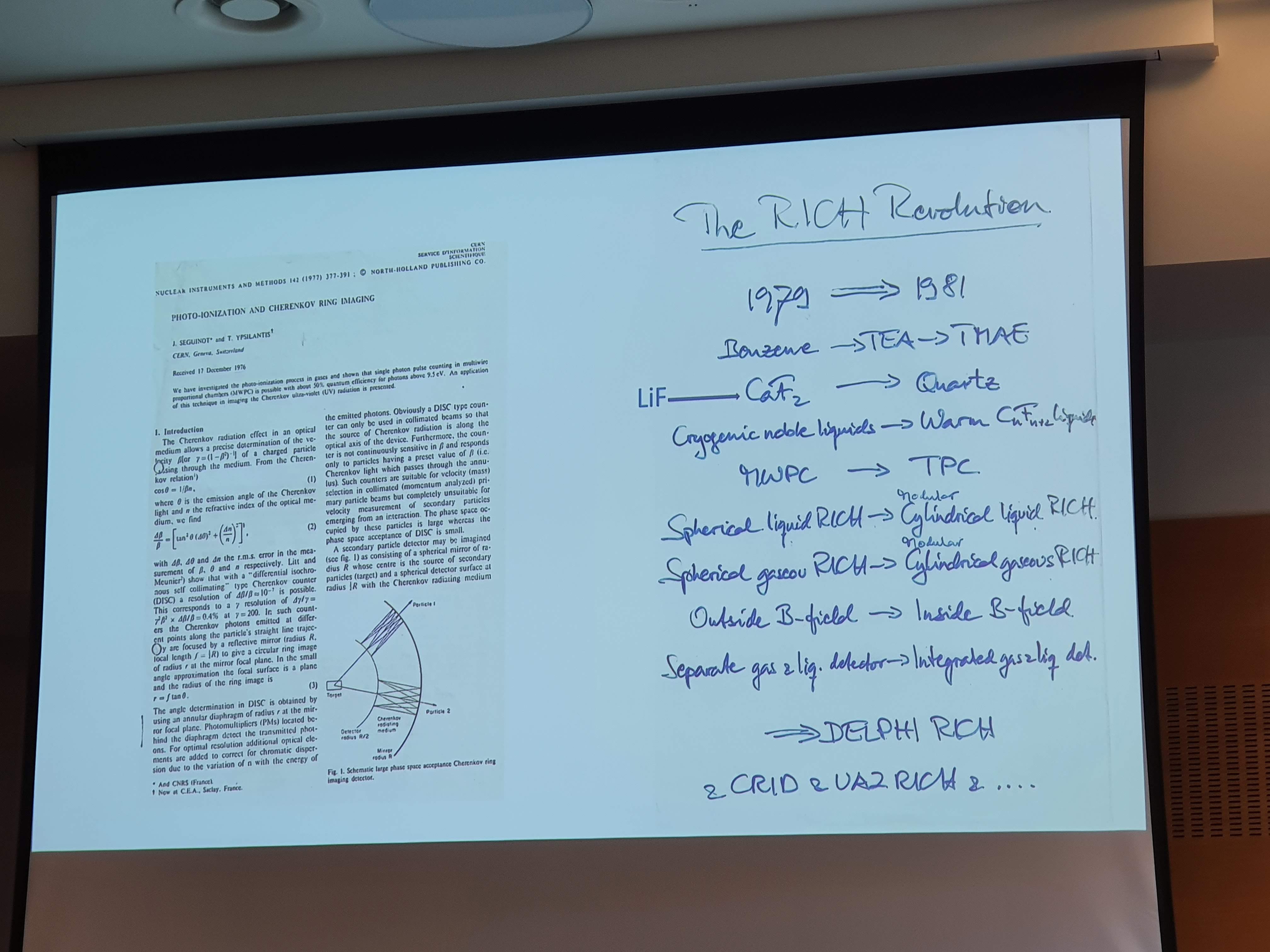 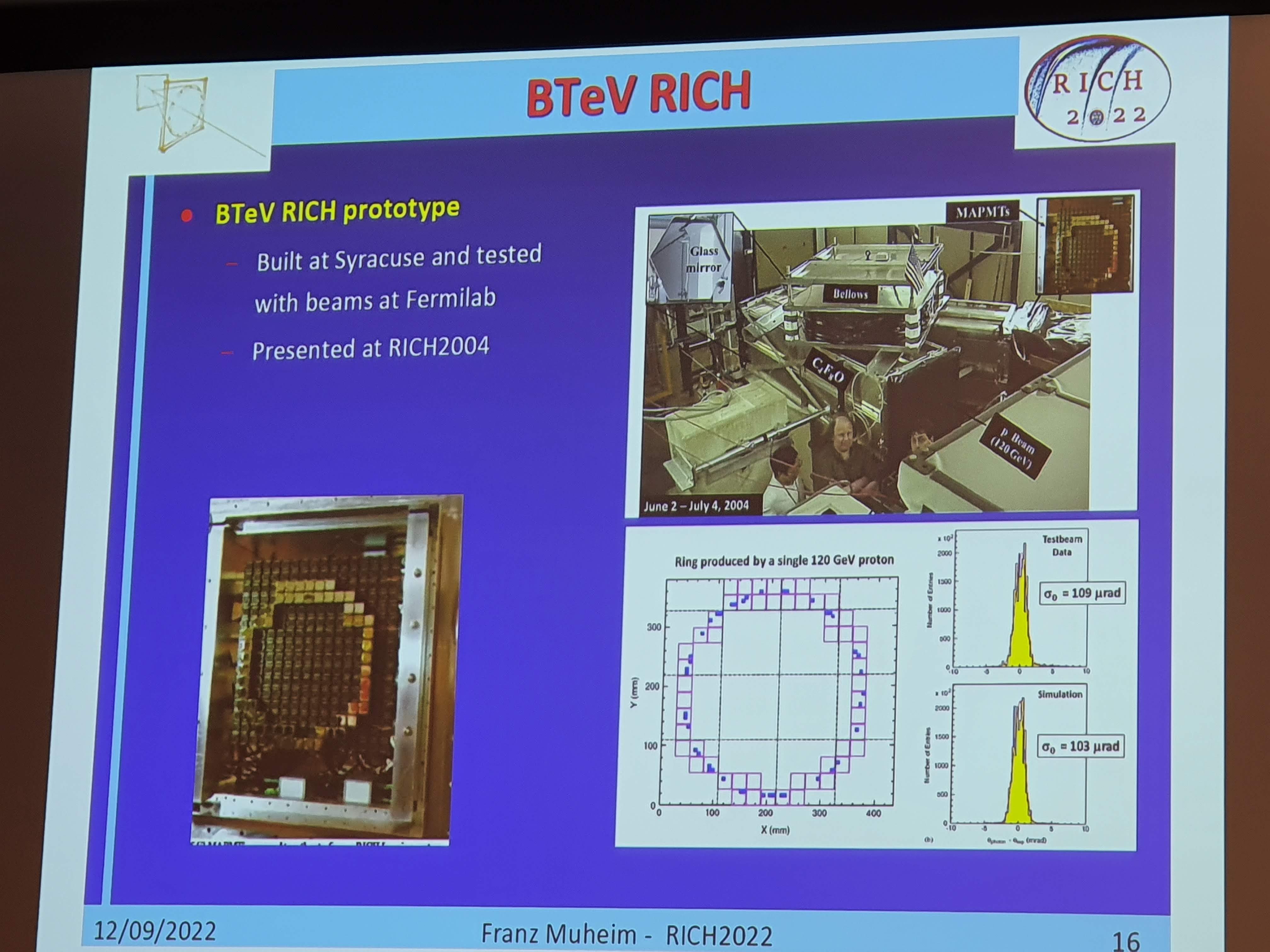 Homage to Jacques Seguinot
Homage to Sheldon Stone
RICH 2022 - A Papanestis
3
Cherenkov radiation
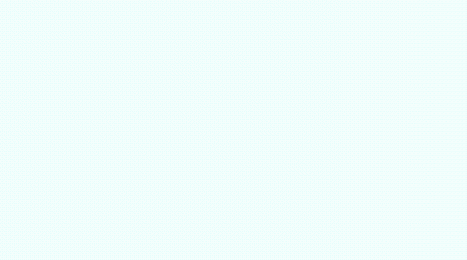 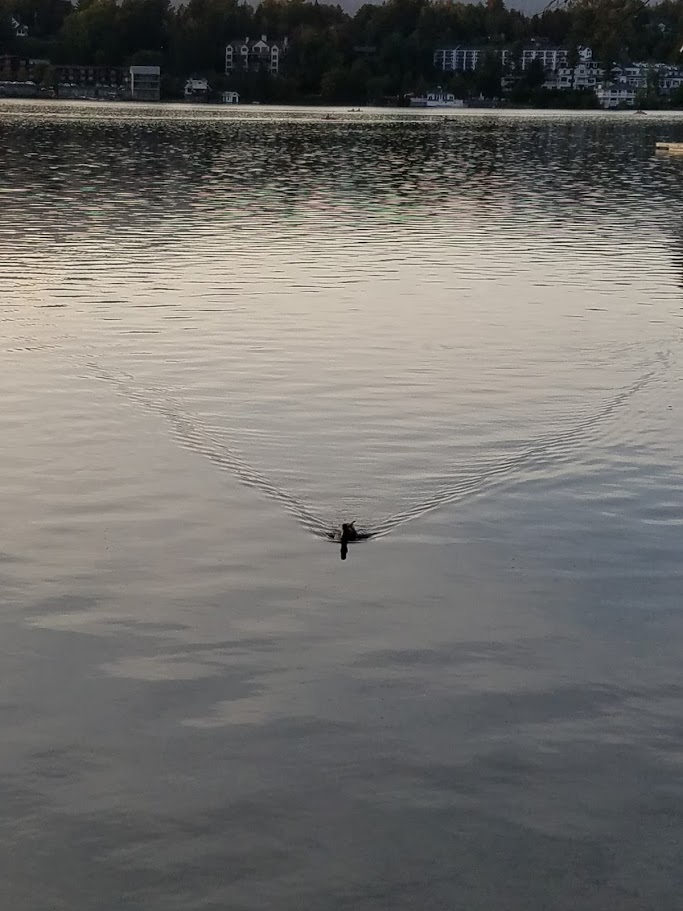 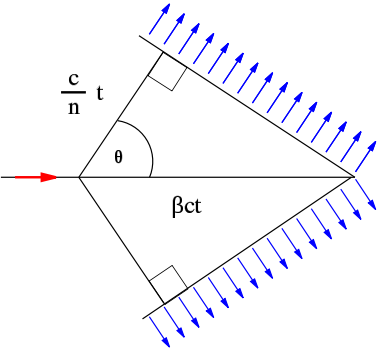 Lake Placid – LHCb Collaboration Week
4
Cherenkov principles
Threshold:
Cherenkov angle:
Number of produced photons:
5
Refractive index range
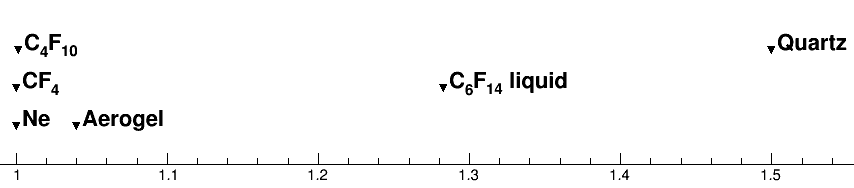 1
1.5
~100 GeV/c
~1 GeV/c
Momentum
6
RICH Detectors
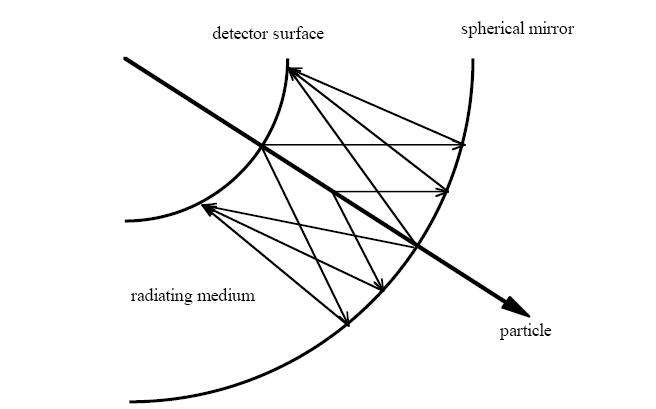 Proximity focusing geometry
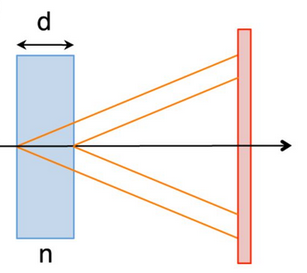 Measures both the Cherenkov angle  and the number of photoelectrons detected.
 Can be used over particle identification over large surfaces.
 Requires photodetectors with single photon identification capability.
PPD Lectures - A Papanestis
7
RICH performance
For particles well above threshold
B. N. Ratcliff, NIMA 502 (2003) 211-221
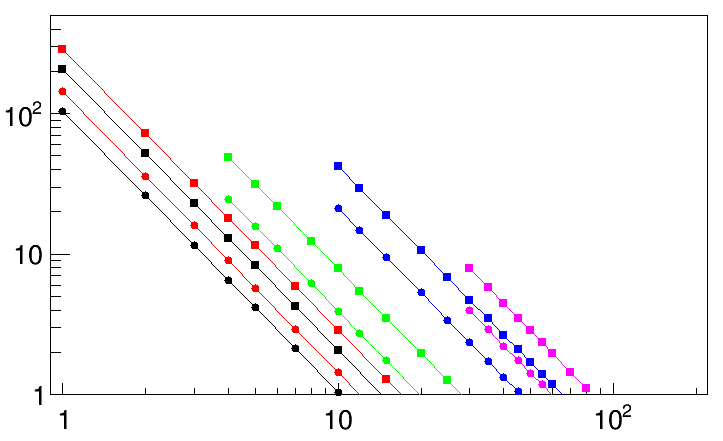 0.5 mrad
Fused Silica
1 mrad
C6F14 (liquid)
Aerogel (1.04)
Ns p/K separation
C4F10
CF4
3 s
Particle momentum (GeV/c)
8
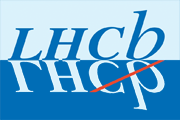 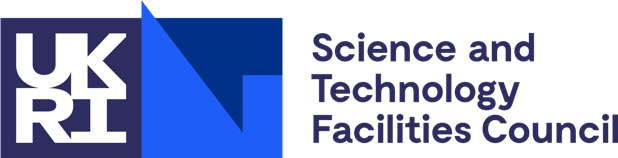 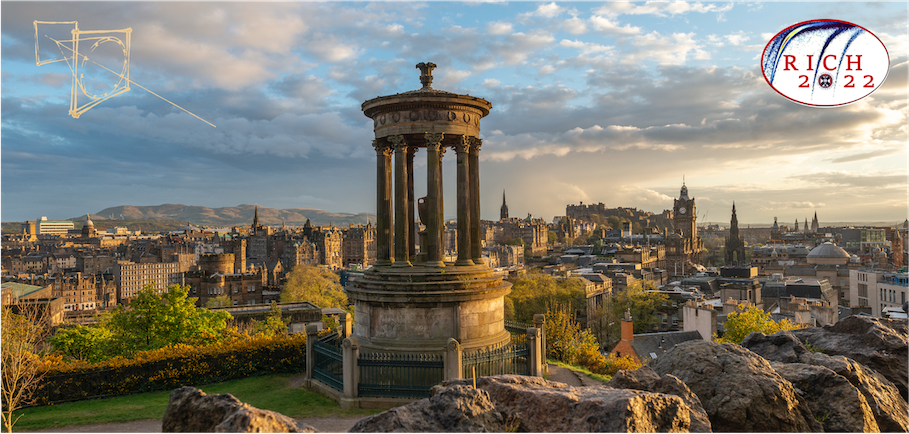 The performance of the LHCb RICH detectors during the runs 1 and 2 of the LHC
Antonis Papanestis
STFC – RAL 
on behalf of the LHCb RICH Collaboration
Overview
The LHCb RICH detectors
Cherenkov angle resolution and alignment
Number of photons
Real-time Online calibration
PID performance
Physics impact
Performance of the LHCb RICH detectors during LHC Run 2
R. Calabrese et al 2022 JINST 17 P07013
Performance of the LHCb RICH detector at the LHC 
Adinolfi, M. et al. Eur. Phys. J. C 73, 2431 (2013).
RICH 2022 - A Papanestis
10
The LHCb experiment
RICH 1
RICH 2
RICH 2022 - A Papanestis
11
The Pixel Hybrid Photon Detectors
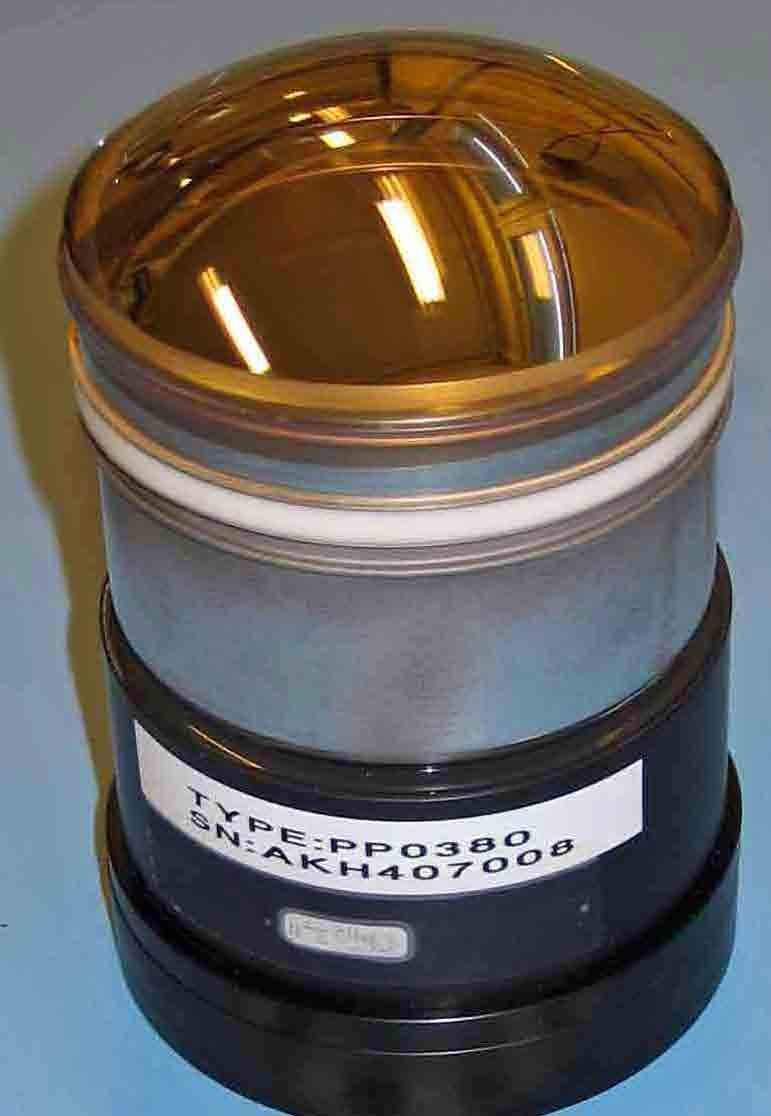 The encapsulated electronics operate at a maximum read-out rate of 1 MHz; not compatible with 40 MHz readout
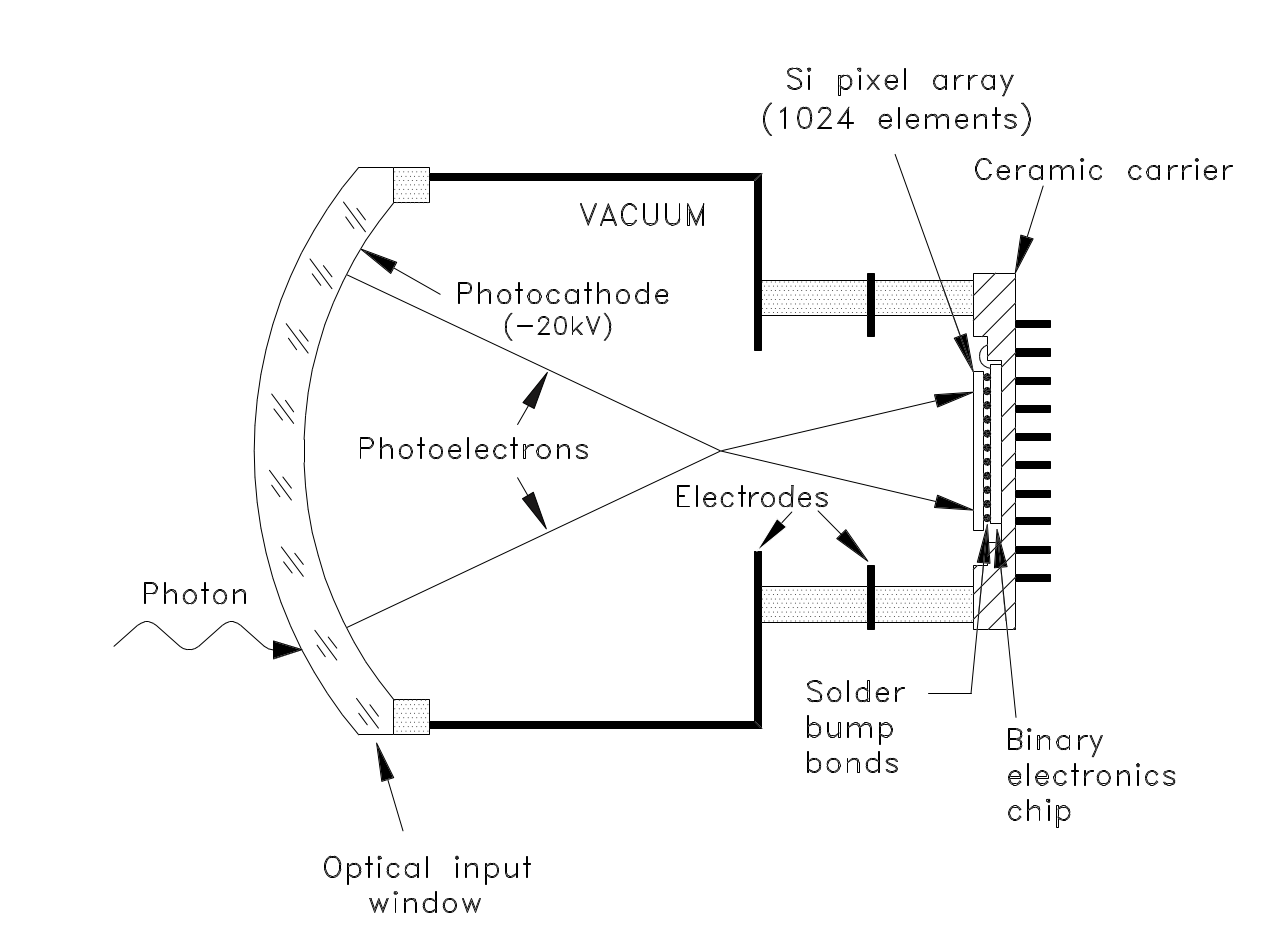 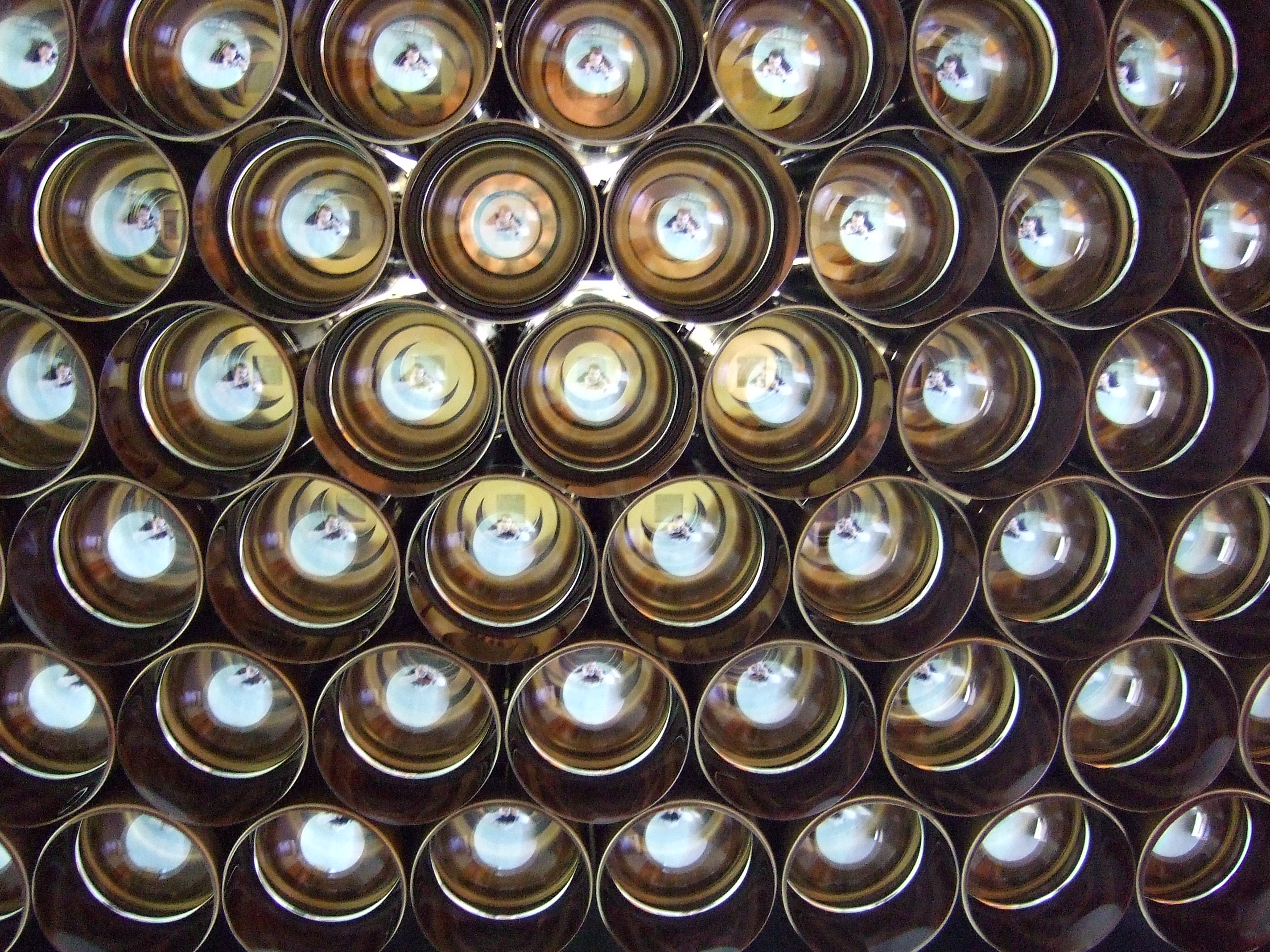 RICH 2022 - A Papanestis
12
RICH 1: From 2 radiators to 1
Original design of RICH 1 was to accommodate 2 radiators to cover a wider momentum range:
C4F10
Aerogel
However:
Increased luminosity compared to original design and increased background (and underestimate of track multiplicity) made aerogel photons difficult to identify
The requirement for offline quality results from High-Level Trigger output put strict conditions for processing time
Online alignment and calibration before HLT
Removal of aerogel extended the length of the gas radiator
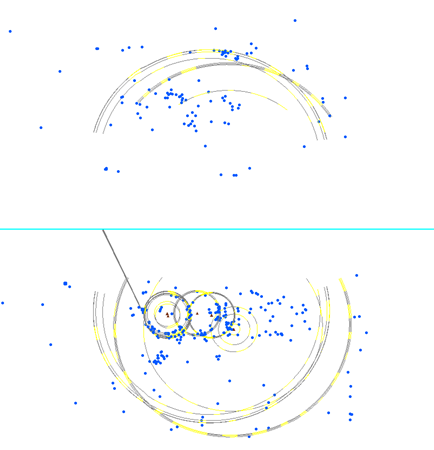 RICH 2022 - A Papanestis
13
Aerogel removal
p/K PID 2012/2015
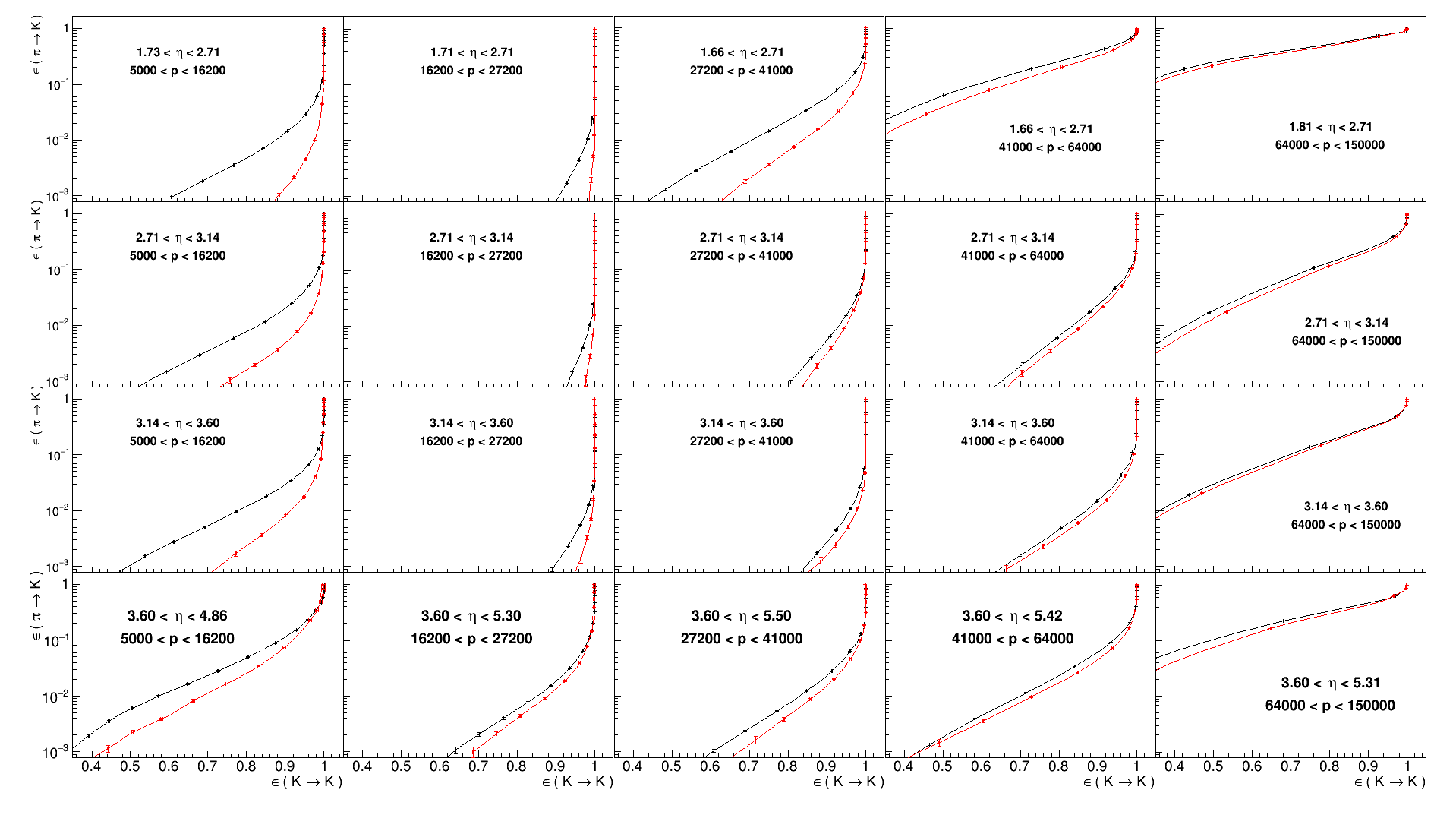 Mis-ID p→K
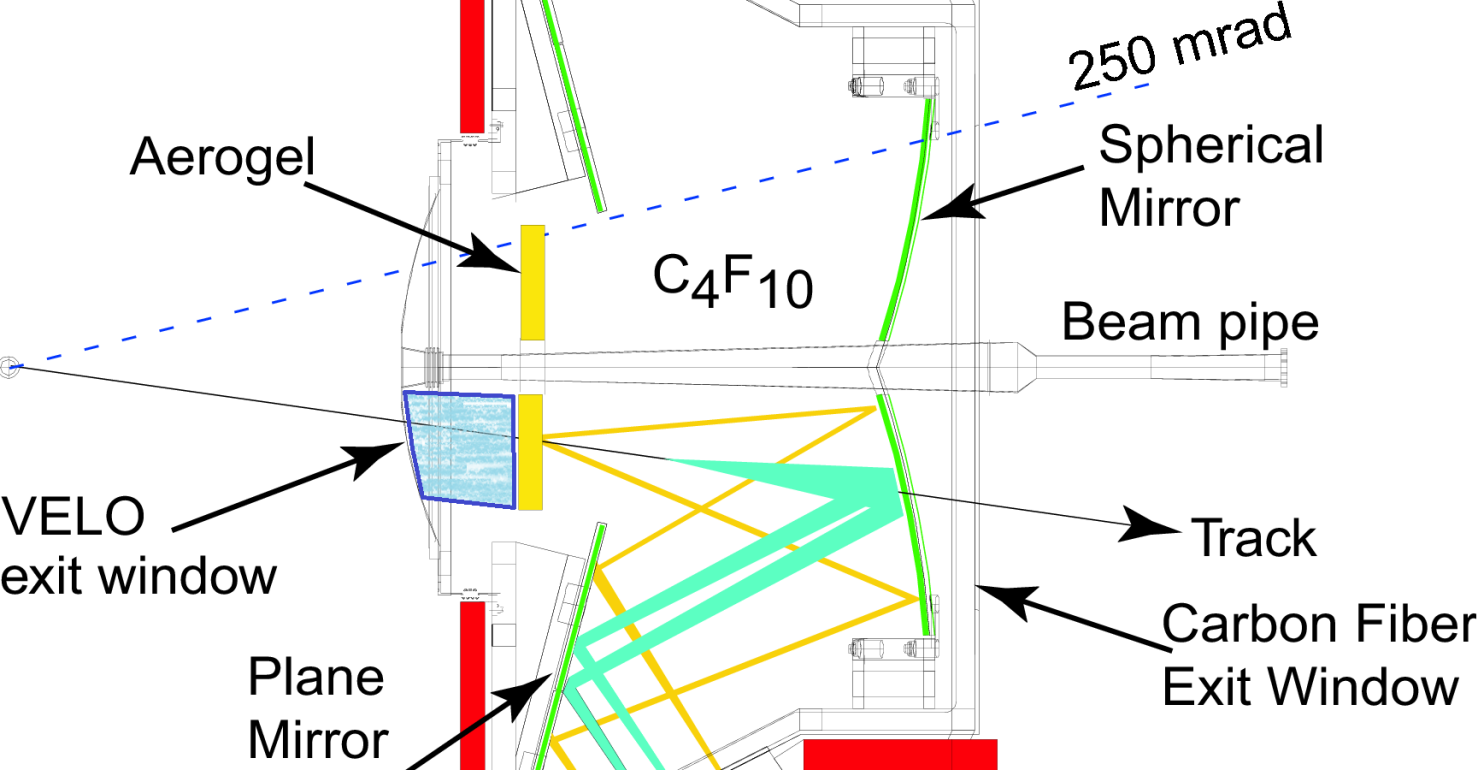  h
Efficiency K→K
Momentum 
RICH 2022 - A Papanestis
14
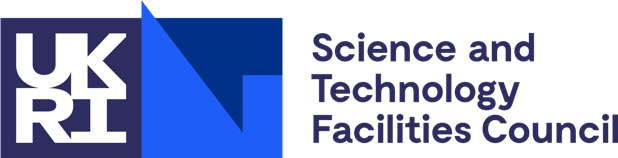 Cherenkov angle reconstruction
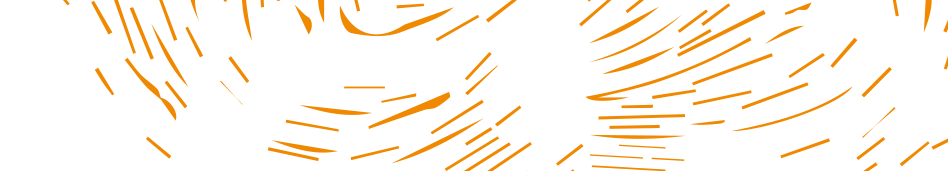 [Speaker Notes: The abstract pattern can be removed or repositioned if required. Be careful to ‘Send to Back’ so that it does not obscure any important information.]
HPD photocathode position
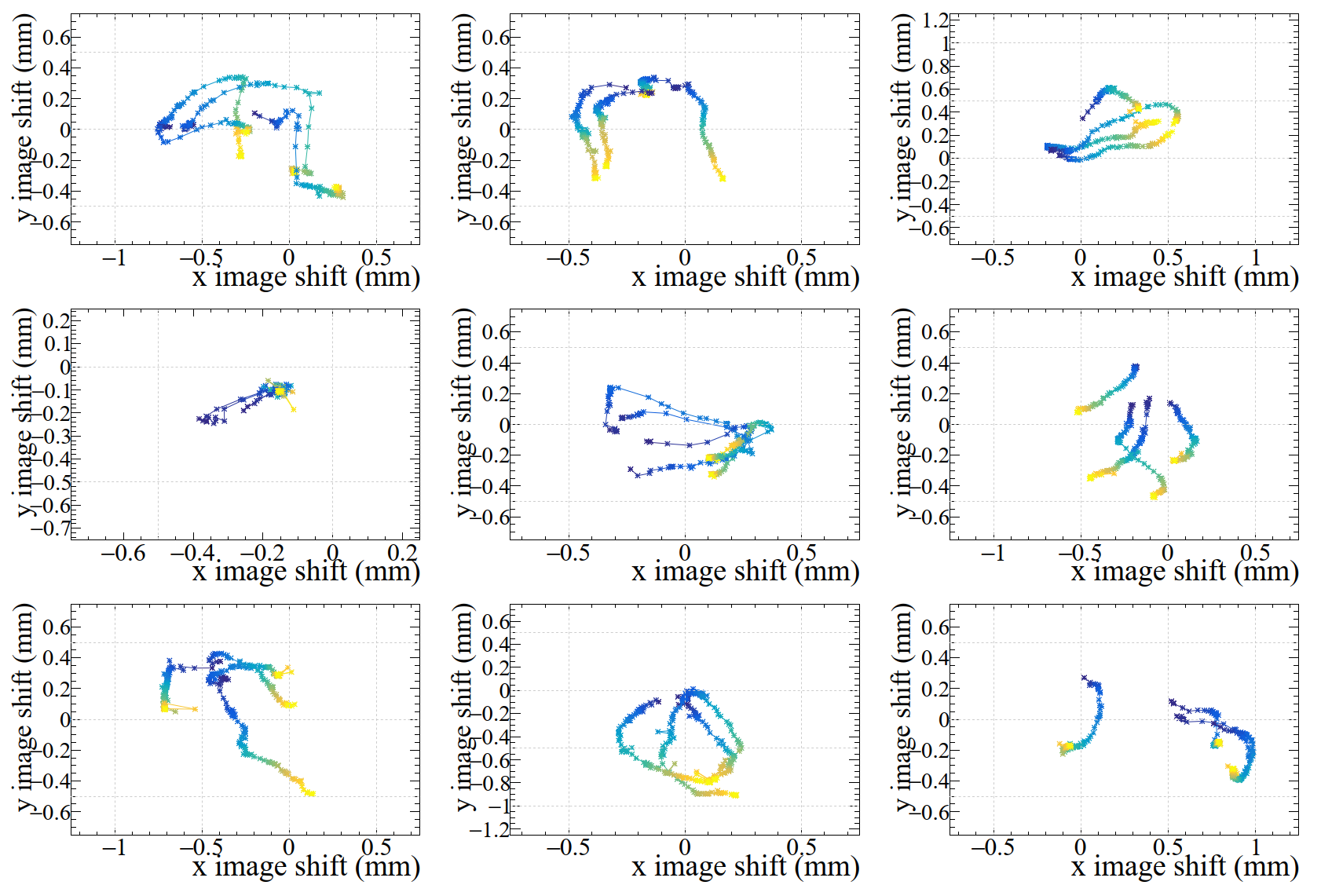 One pixel
Automatic Online calibration for every run (max 1 hour)
RICH 2022 - A Papanestis
16
HPD Image centre effect
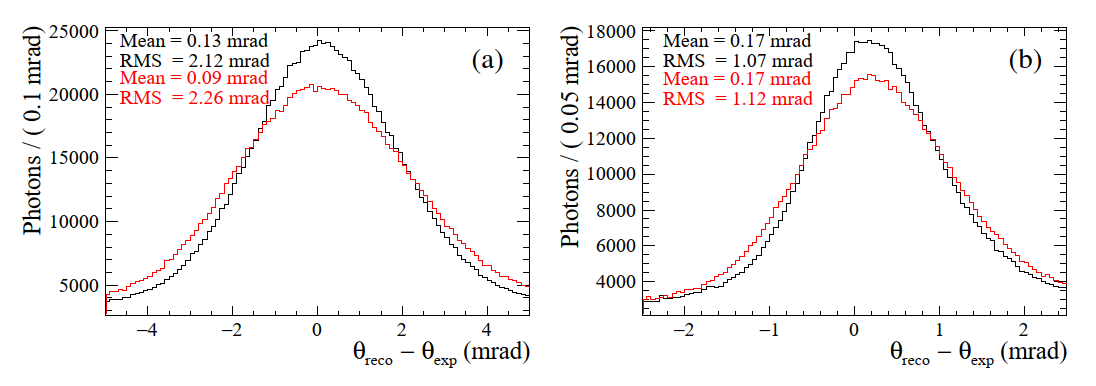 RICH 1
Before corrections
After corrections
RICH 2
RICH 2022 - A Papanestis
17
Magnetic field distortions
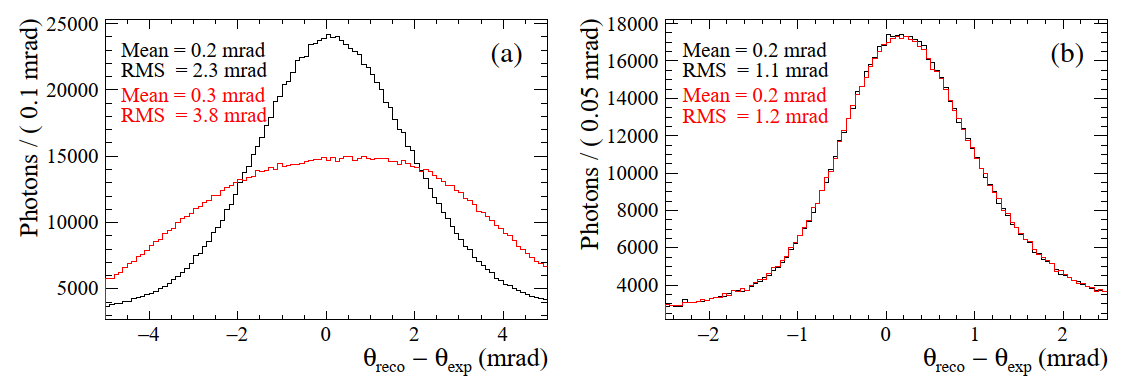 A Borgia et al, NIM A 735 (2014) 44-52
R Cardinale et al, 2011 JINST 6 P06010
Before corrections
After corrections
RICH 1
RICH 2
RICH 2022 - A Papanestis
18
Mirror alignment
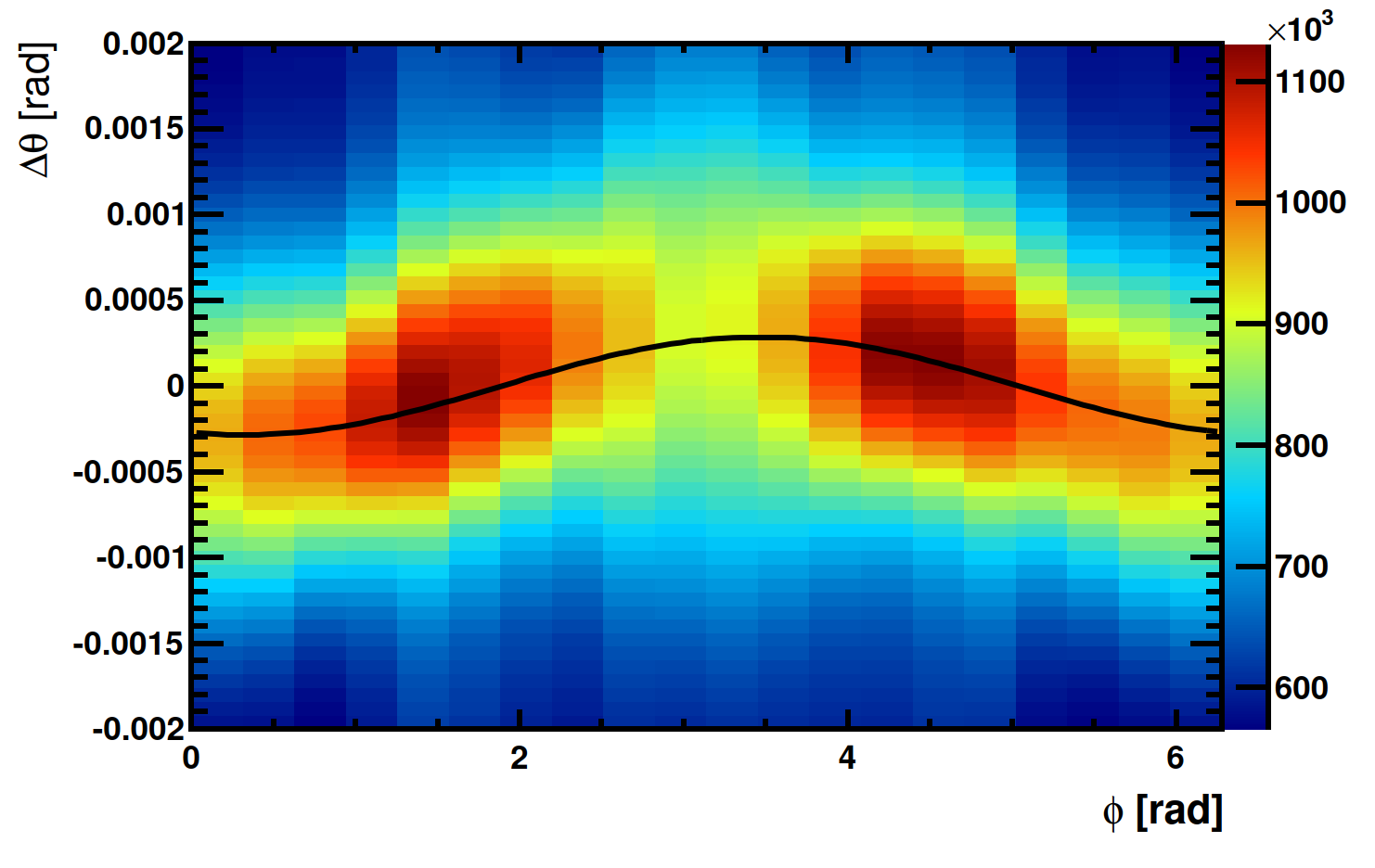 Primary (spherical) mirrors
0.1 mrad
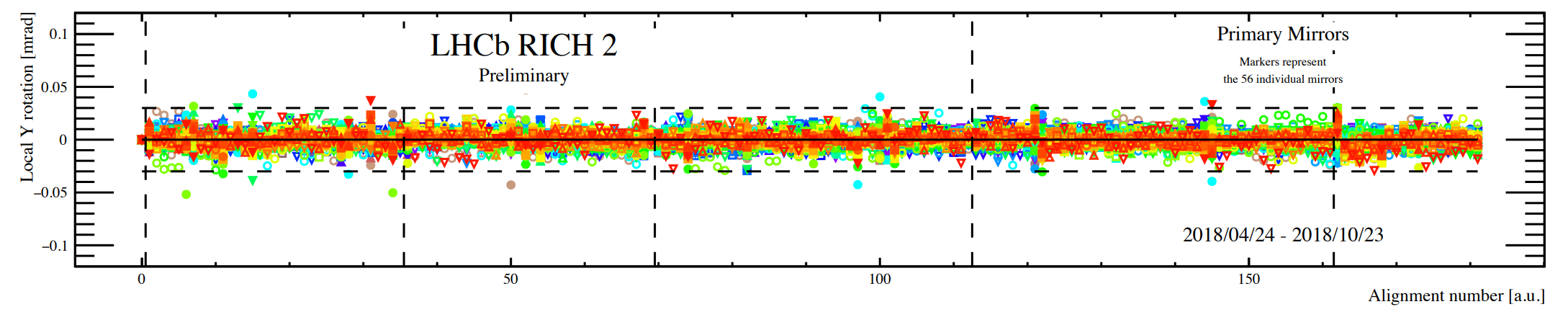 Mirror
Rotation
-0.1 mrad
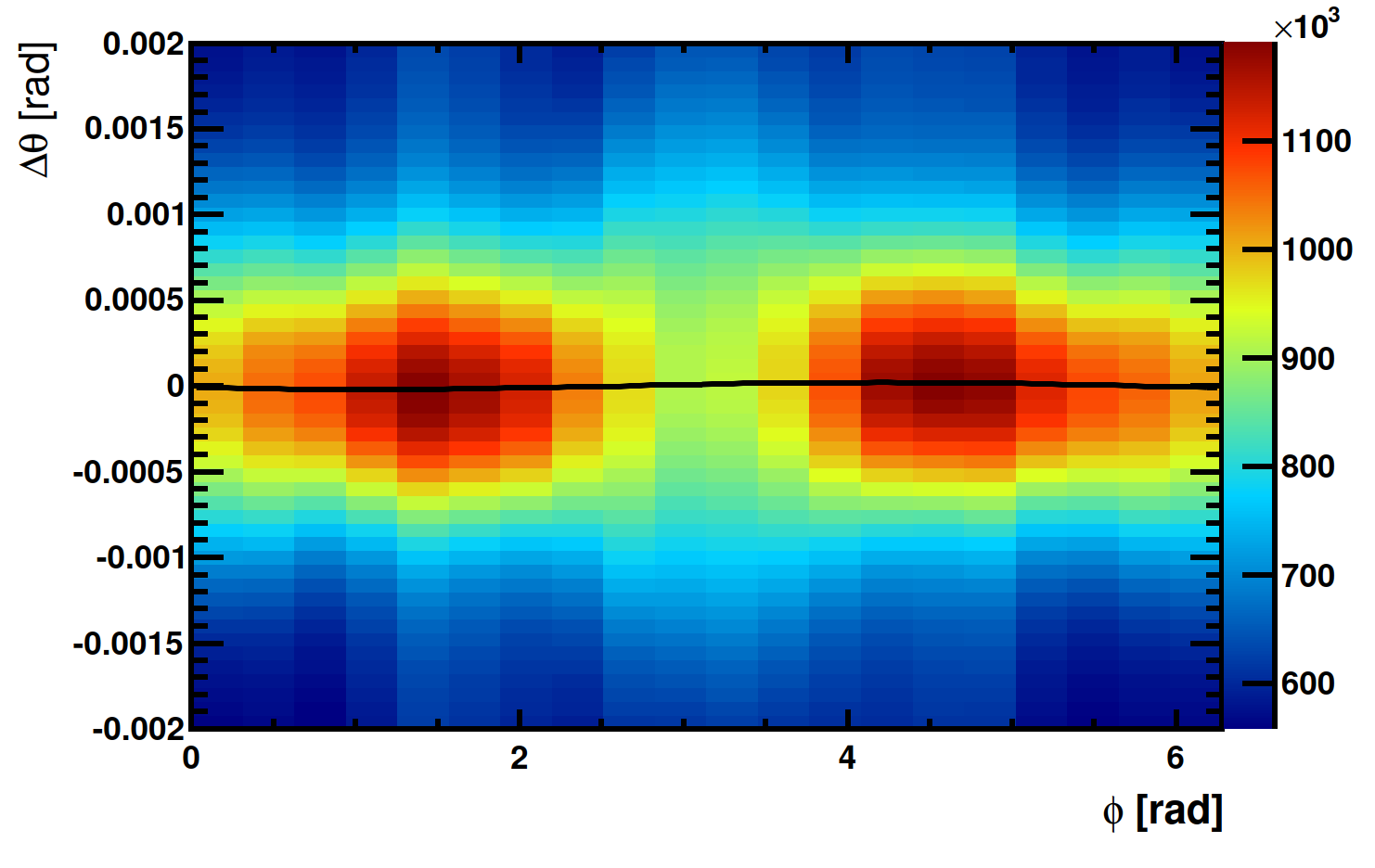 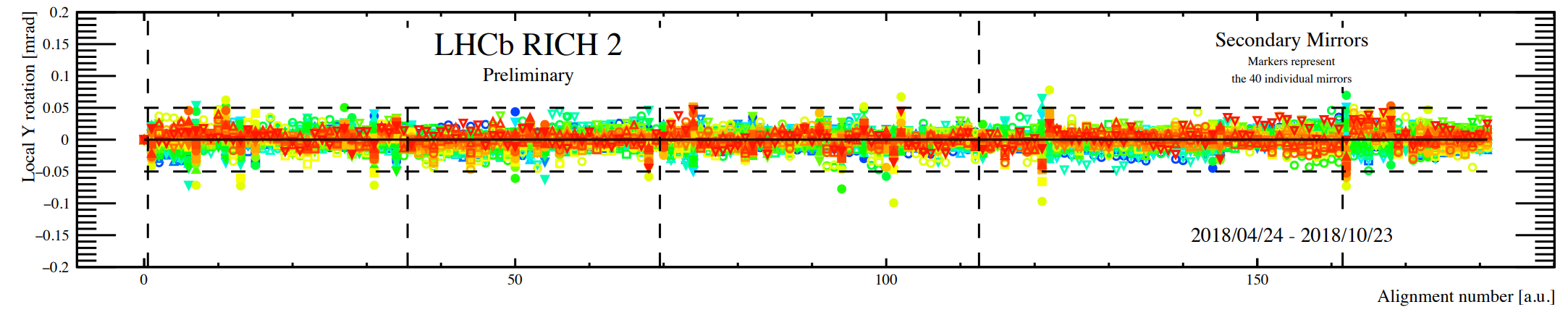 0.1 mrad
Mirror
Rotation
-0.1 mrad
Secondary (~planar) mirrors
RICH 2022 - A Papanestis
19
Cherenkov angle resolution
From low track multiplicity events
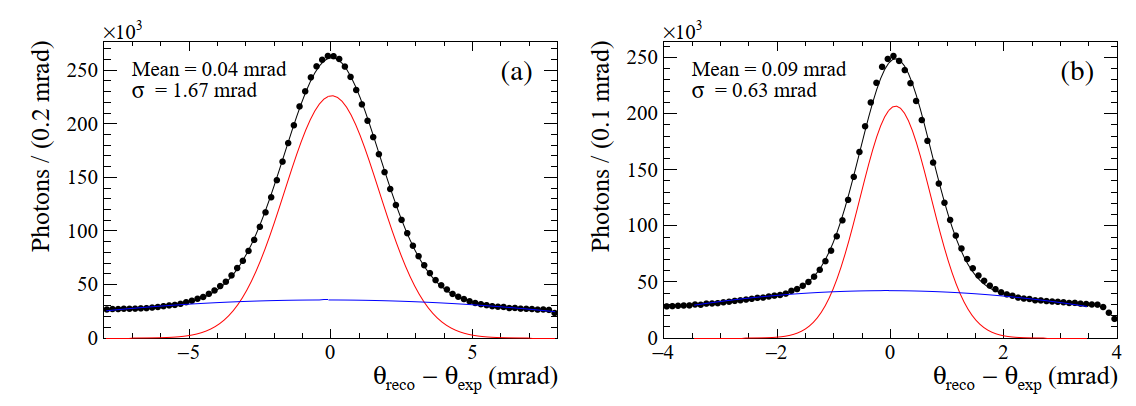 RICH 1
RICH 2
RICH 2022 - A Papanestis
20
Cherenkov angle resolution stability
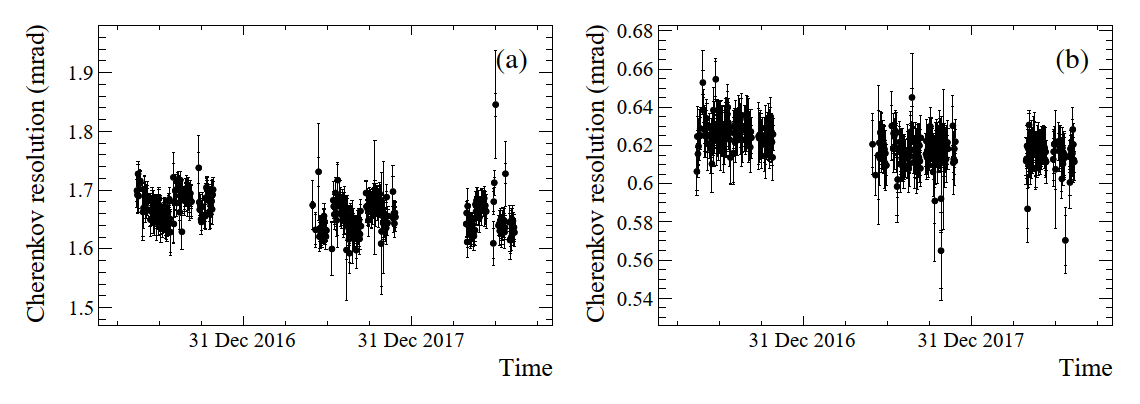 2018
2017
2016
2016
2017
2018
RICH 1
RICH 2
RICH 2022 - A Papanestis
21
Number of detected photons
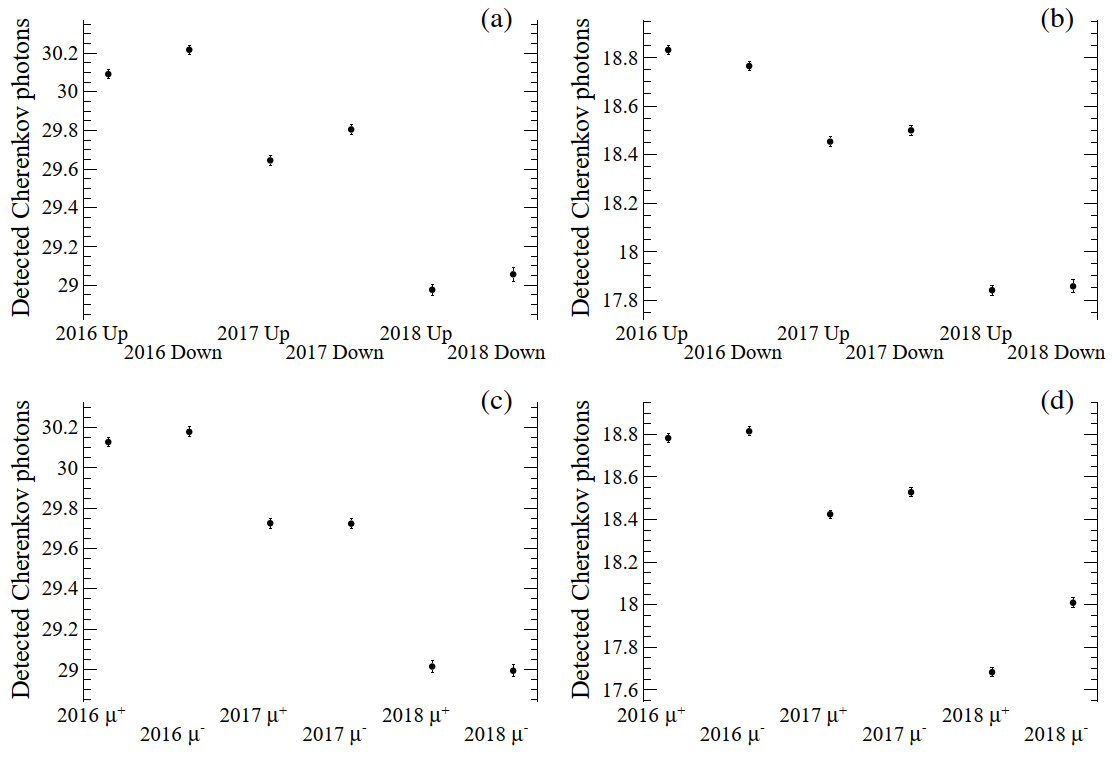 2017
Using low multiplicity events, identified as muons by the muon system

The number of photons is estimated per track from the resolution plot with the background subtracted
LHCb operates with two magnetic field polarities to avoid systematic errors:
Field UP
Filed DOWN
2018
2016
RICH 1
RICH 2
RICH 2022 - A Papanestis
22
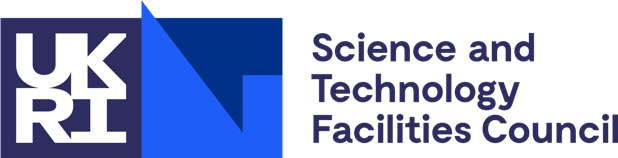 Calibration
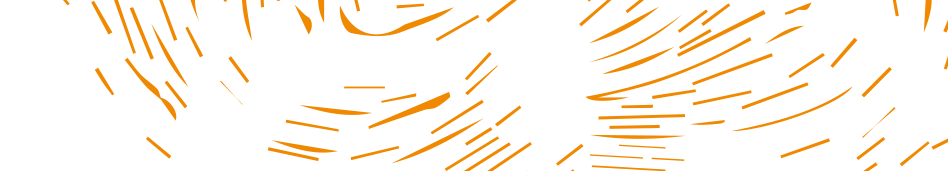 [Speaker Notes: The abstract pattern can be removed or repositioned if required. Be careful to ‘Send to Back’ so that it does not obscure any important information.]
Refractive index calibration
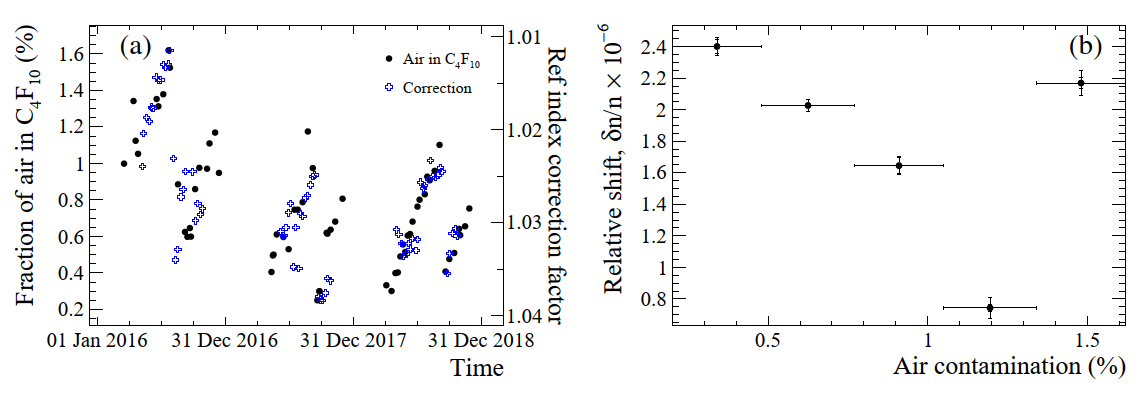 Correction factor and air contamination
Residual refractive index bias after correction
RICH 2022 - A Papanestis
24
Decays for PID calibration
Identified without RICH information
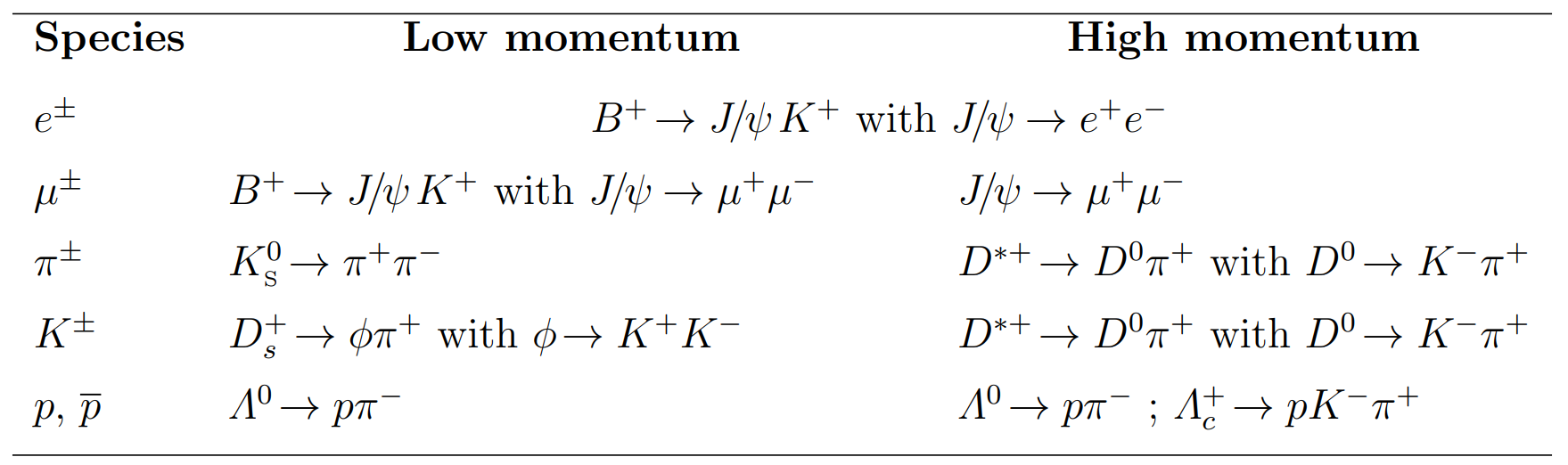 EPJ Techn Instrum 6, 1 (2019). https://doi.org/10.1140/epjti/s40485-019-0050-z
RICH 2022 - A Papanestis
25
Kinematic range (K, p)
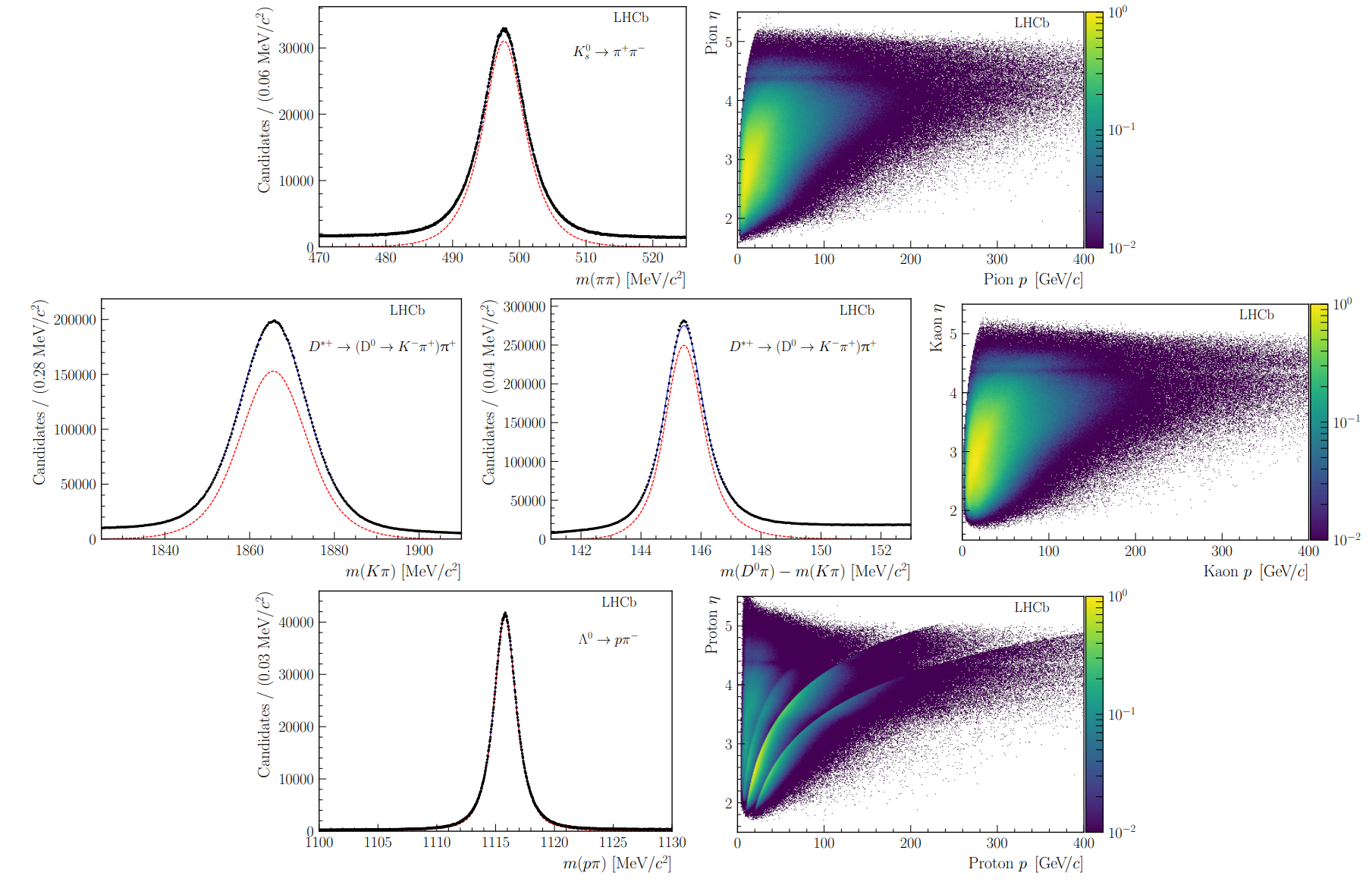 RICH 2022 - A Papanestis
26
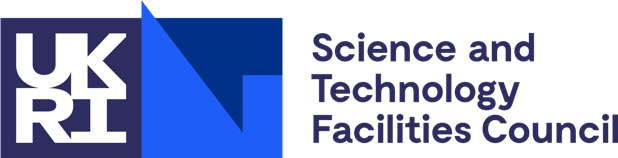 PID performance
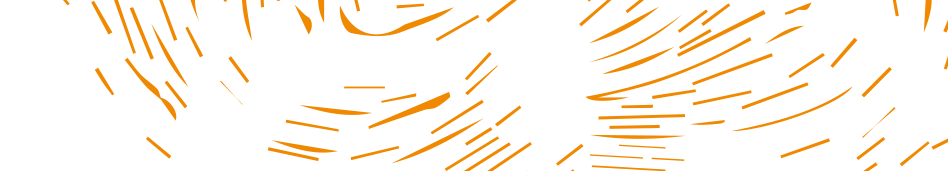 [Speaker Notes: The abstract pattern can be removed or repositioned if required. Be careful to ‘Send to Back’ so that it does not obscure any important information.]
Global likelihood PID method
In the busy LHC environment, most of the “background” to the identification of a given track comes from signals of other tracks in the event 
make a global optimisation of the mass hypotheses  
For each track in the event, for a given mass hypothesis, determine the expected distribution of Cherenkov photons on the detector plane using the knowledge of the geometry of the detector and its optical properties
Repeat for all the tracks in the event
From the photon distribution on the detector plane calculate the probability that a signal would be seen in each pixel of the detector from all tracks
Compare this with the observed set of photoelectron signal on the pixels and calculate a likelihood
Repeat the above, changing the set of mass hypothesis of the tracks to find the set of mass hypotheses which maximize the likelihood
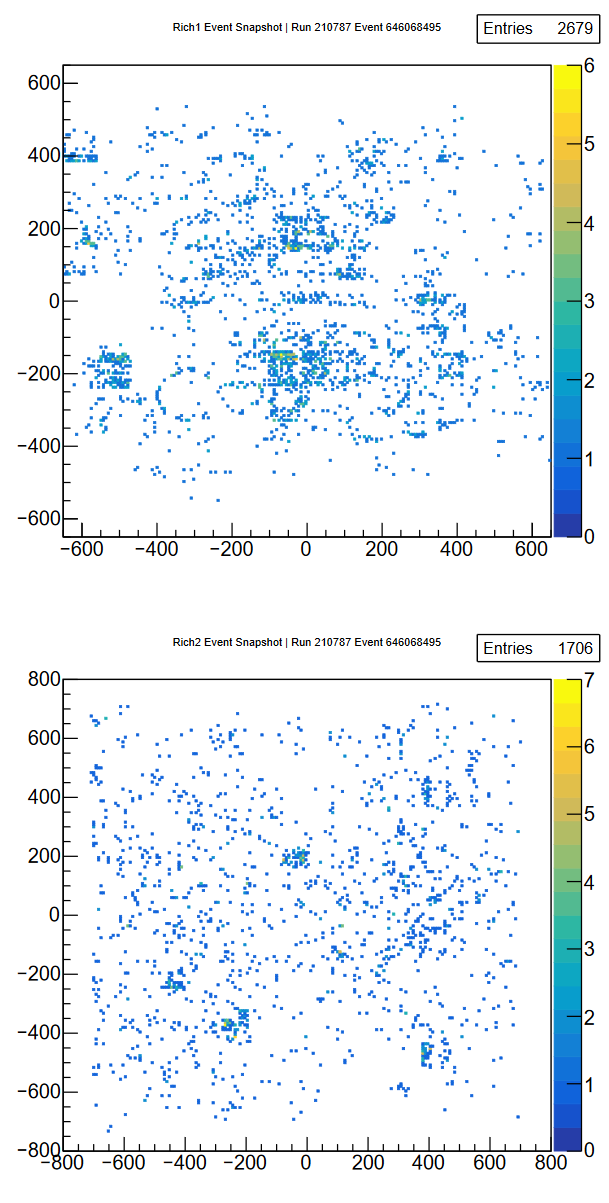 RICH 2022 - A Papanestis
28
PID performance (2017)
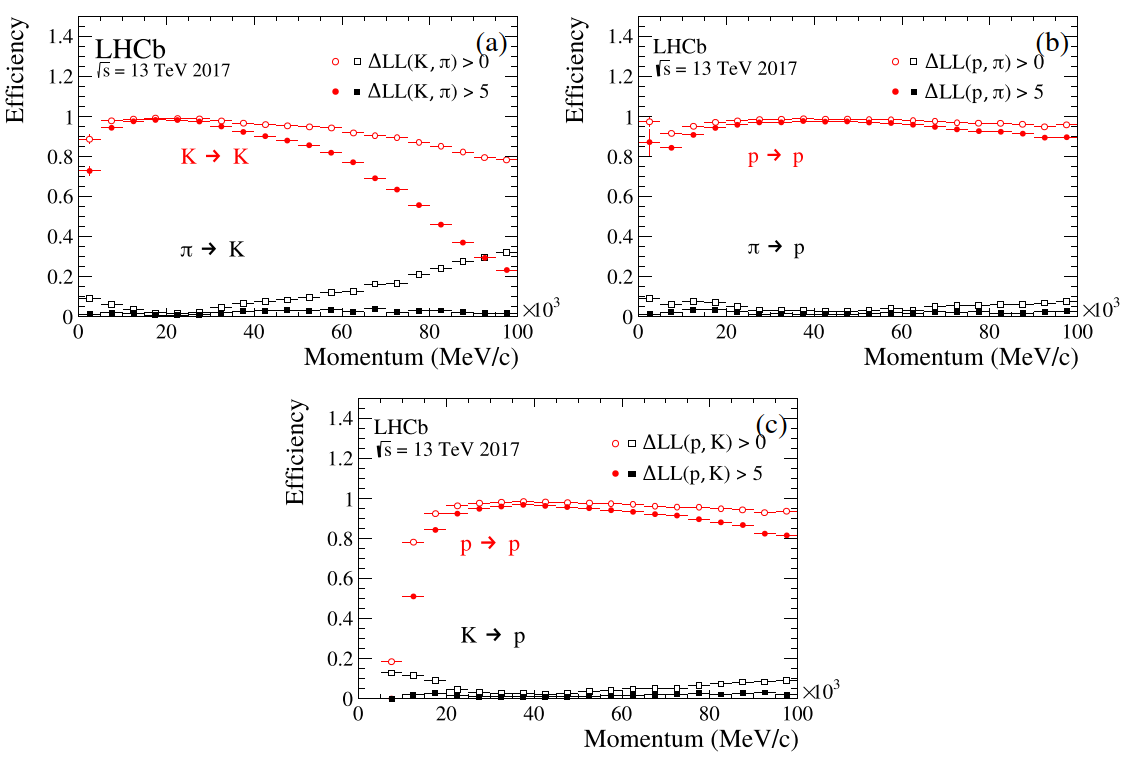 RICH 2022 - A Papanestis
29
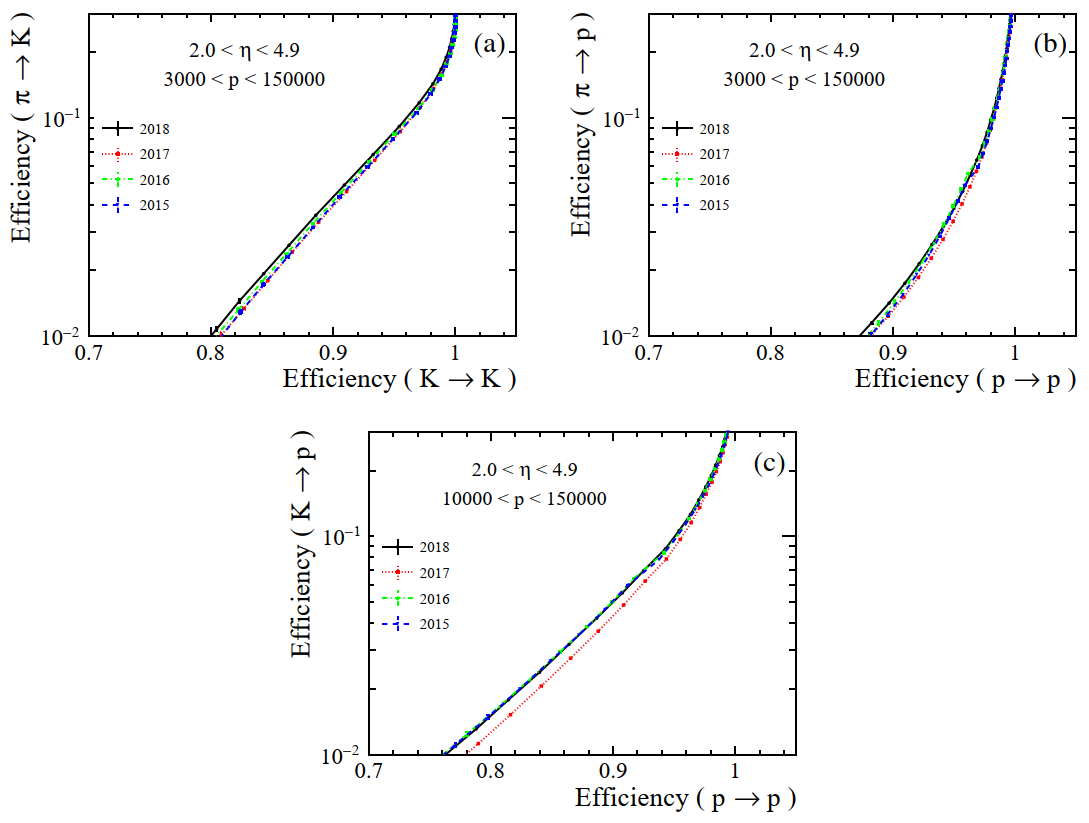 PID stability
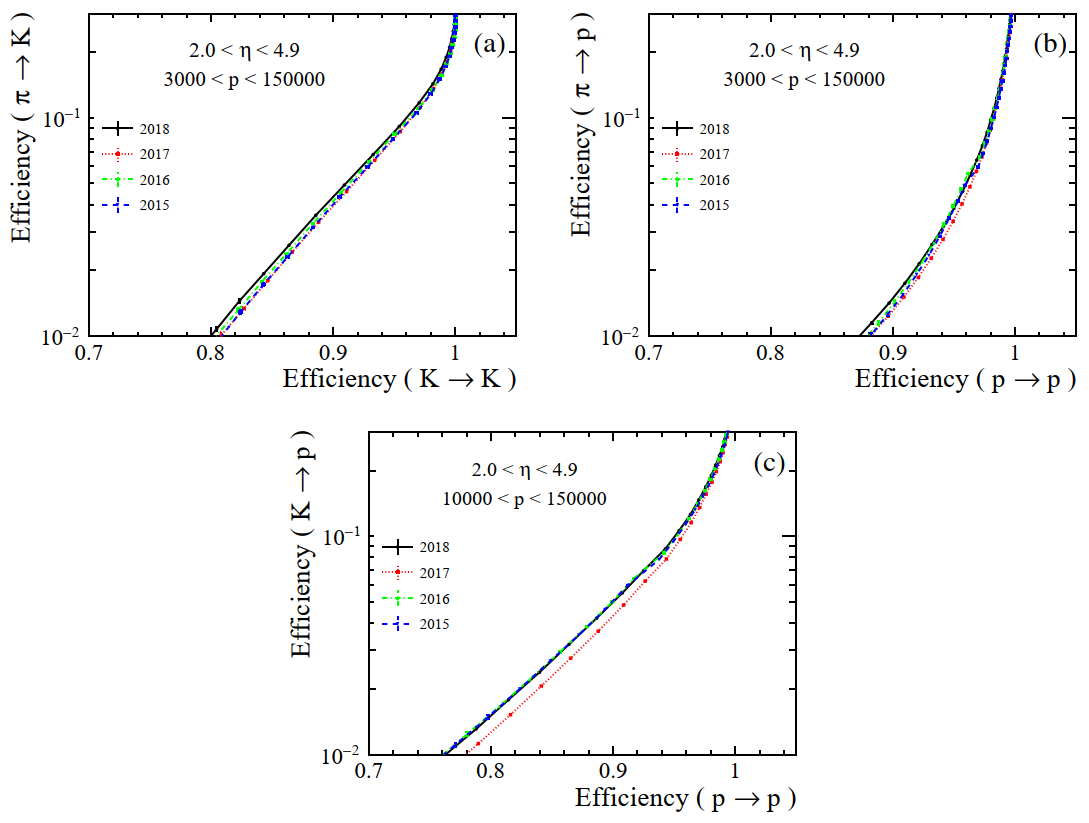 RICH 2022 - A Papanestis
30
Physics impact of hadron PID
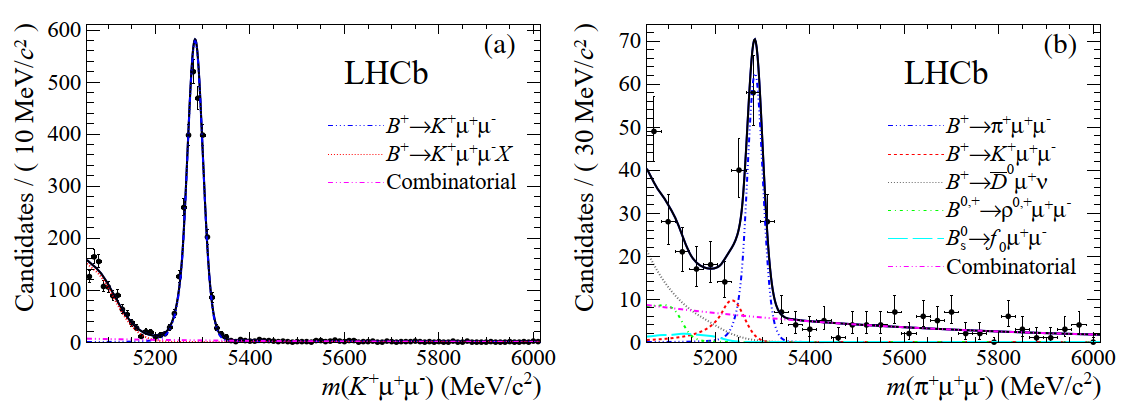 First measurement of the diﬀerential branching fraction and 𝐶𝑃 asymmetry of the
𝐵± → 𝜋± 𝜇+ 𝜇− decay, JHEP 10 (2015) 034 [arXiv:1509.00414]
RICH 2022 - A Papanestis
31
Summary
The data from years 2016 to 2018 have been analysed leading to a better understanding of the detectors and knowledge towards future designs
The original LHCb RICH detectors have been replaced with the new upgraded versions
Brand new RICH 1, new photon detectors and new electronics  everywhere
This is an opportunity to celebrate the success of the original design showing the exceptional performance and stability in a difficult hadron environment
RICH 2022 - A Papanestis
32
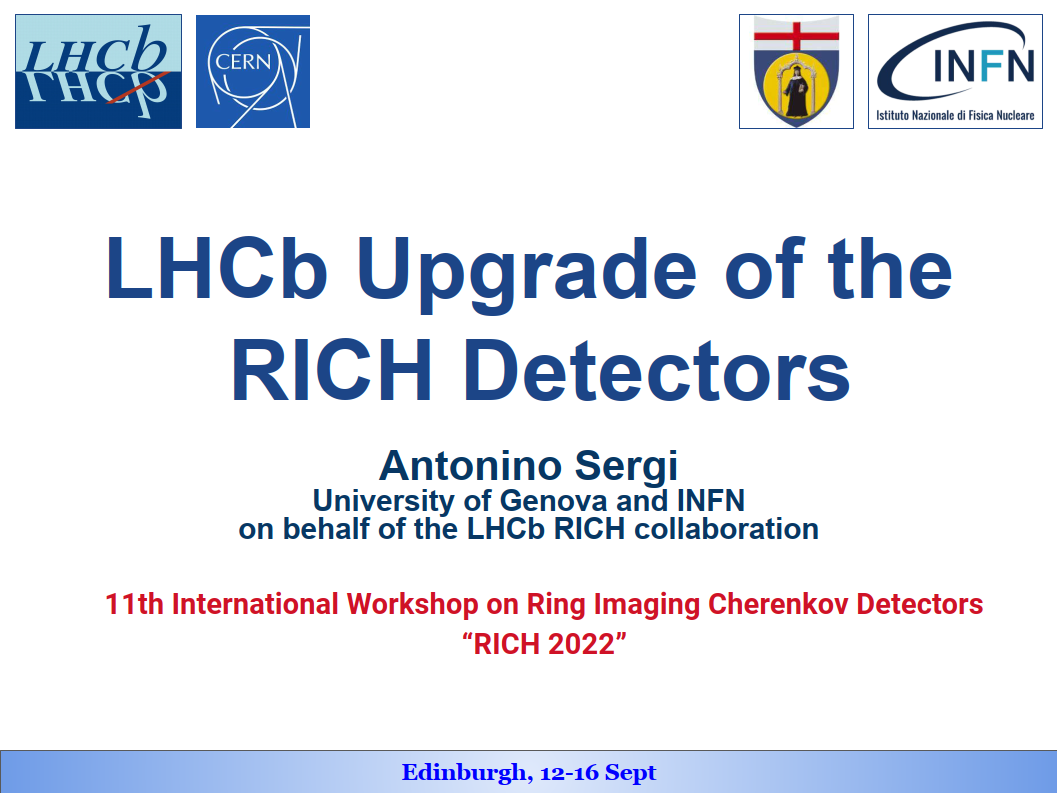 RICH 2022 - A Papanestis
33
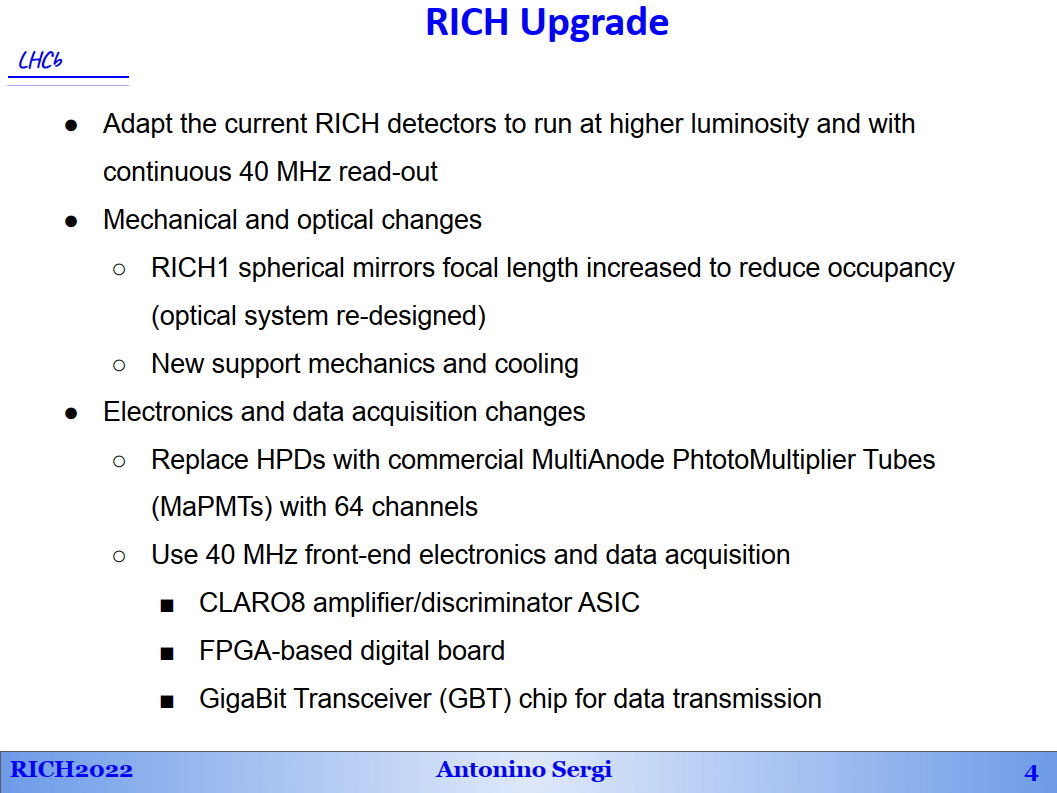 RICH 2022 - A Papanestis
34
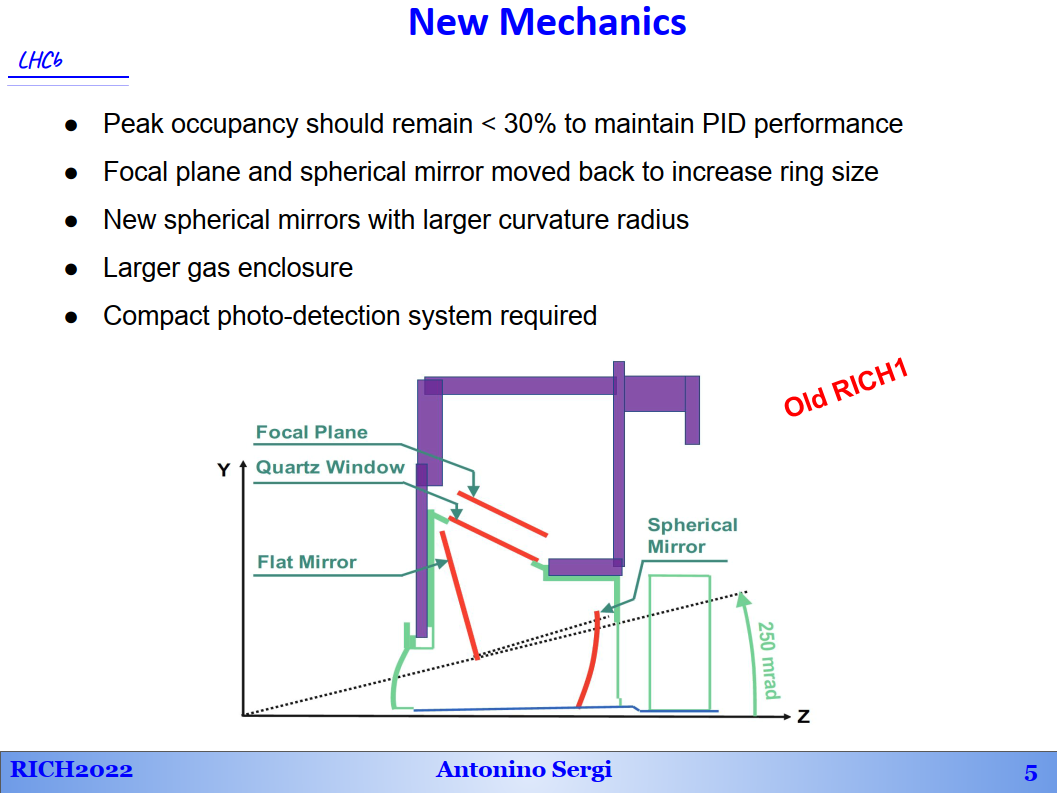 RICH 2022 - A Papanestis
35
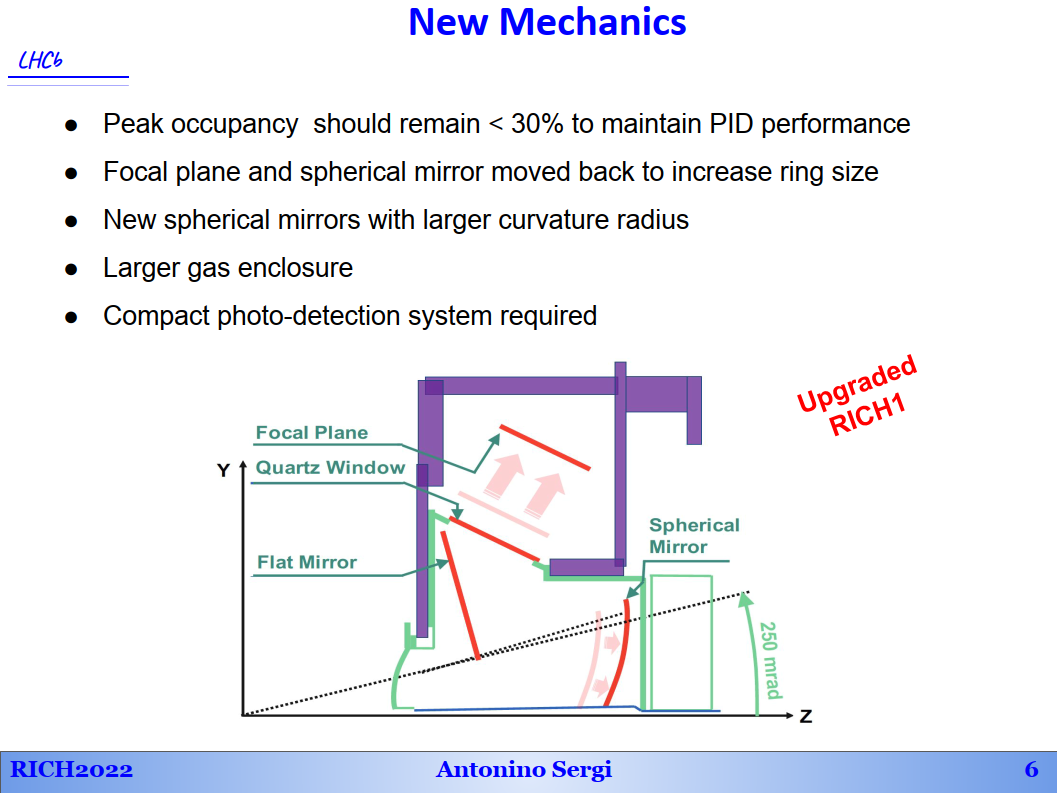 RICH 2022 - A Papanestis
36
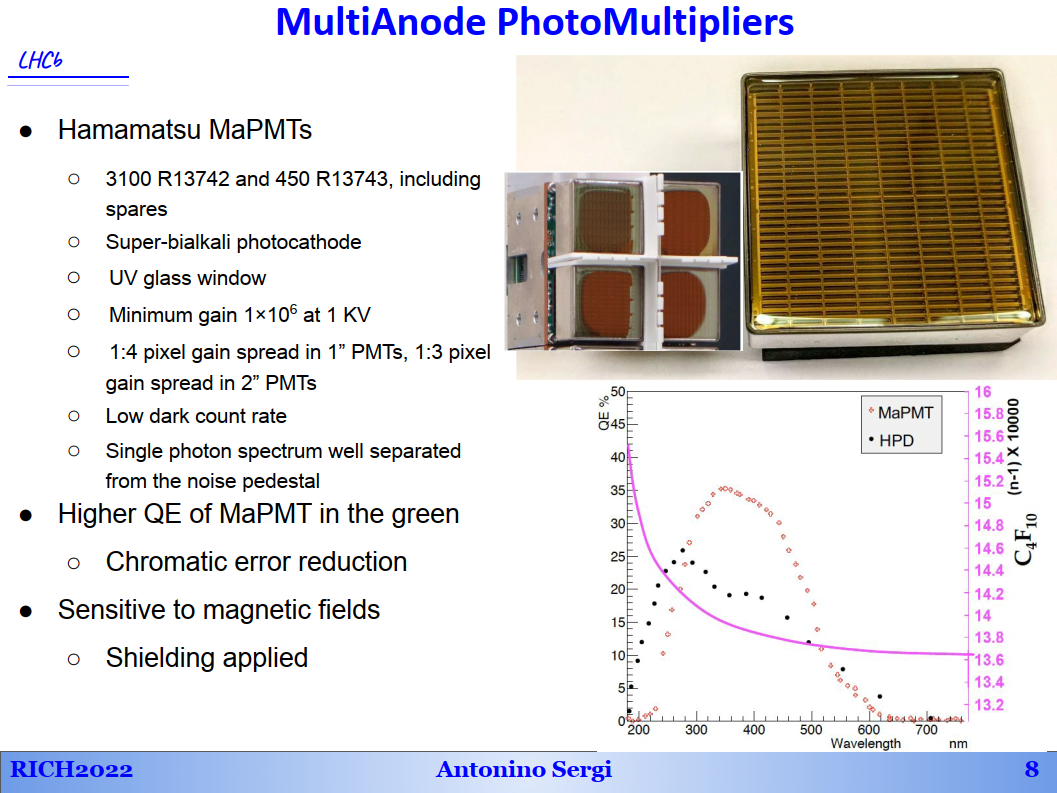 RICH 2022 - A Papanestis
37
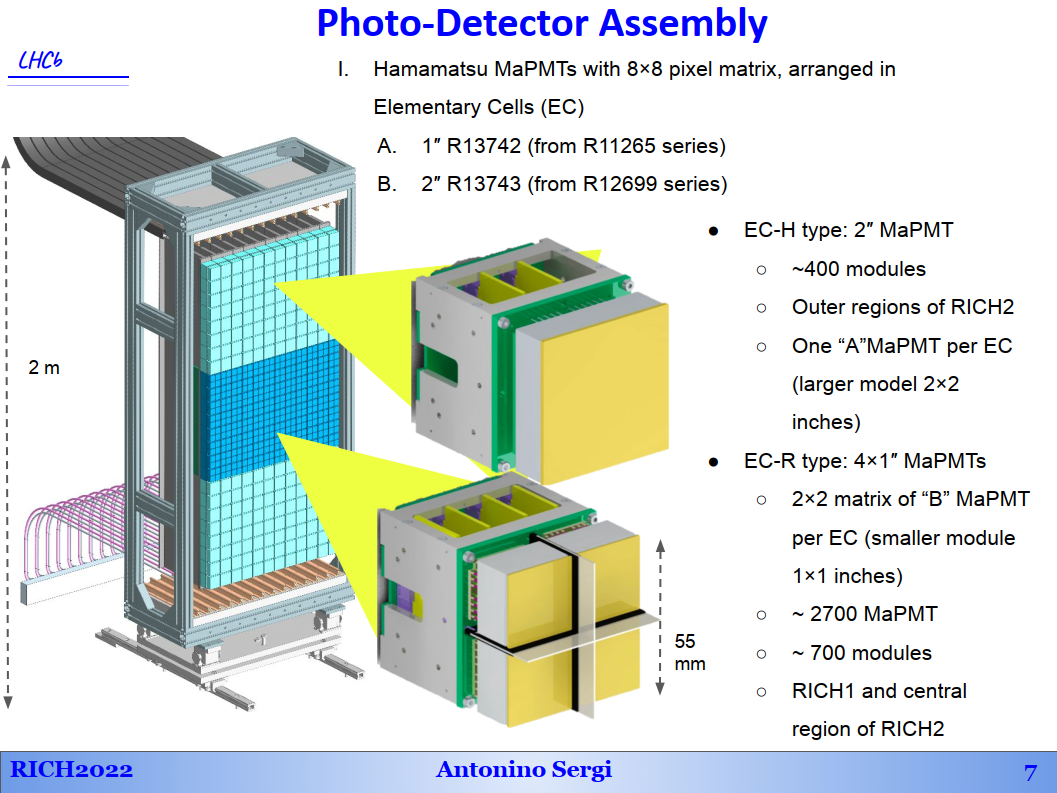 RICH 2022 - A Papanestis
38
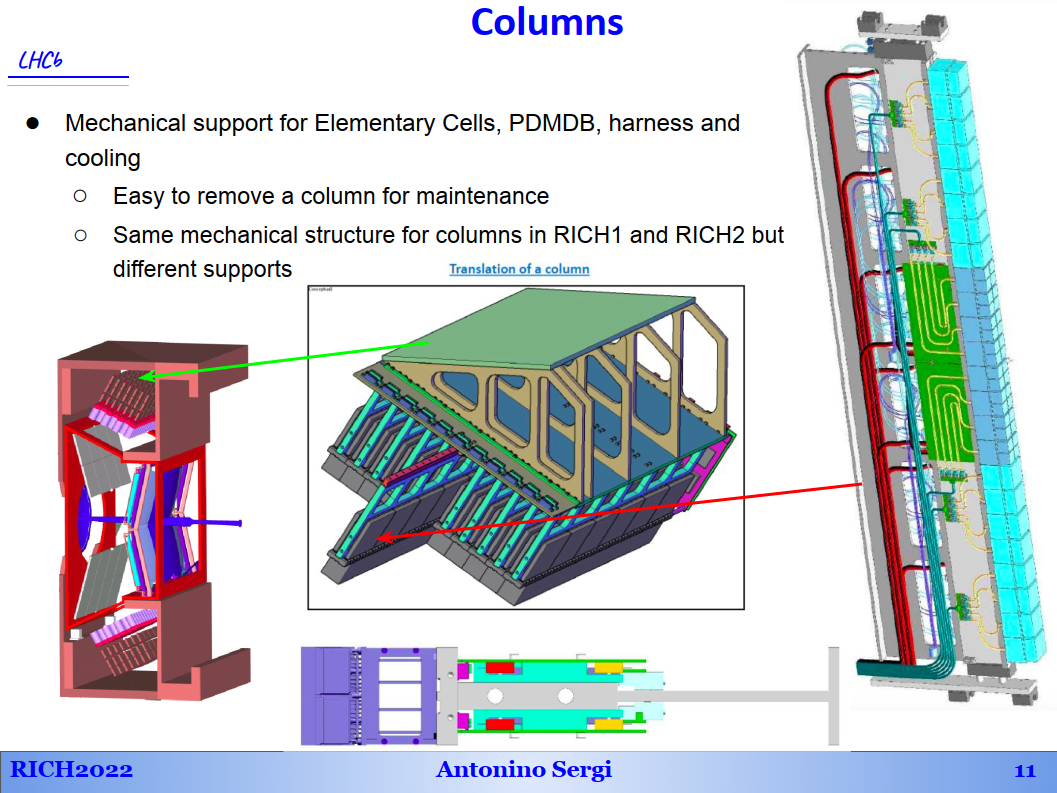 RICH 2022 - A Papanestis
39
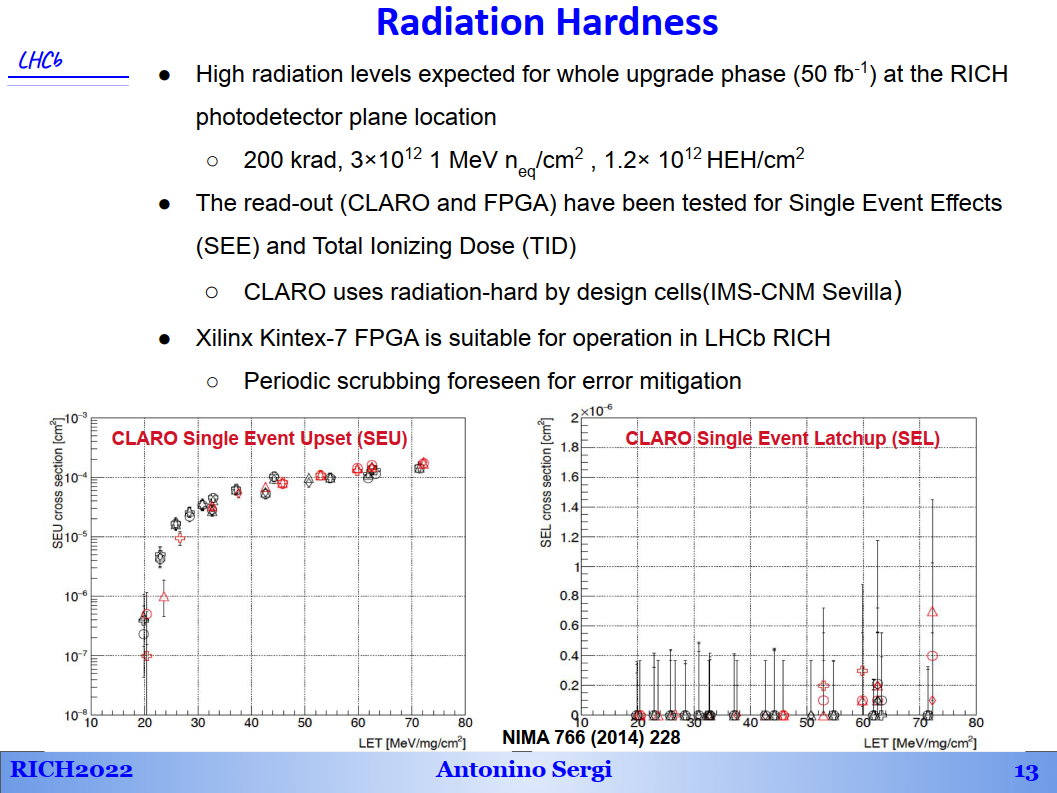 RICH 2022 - A Papanestis
40
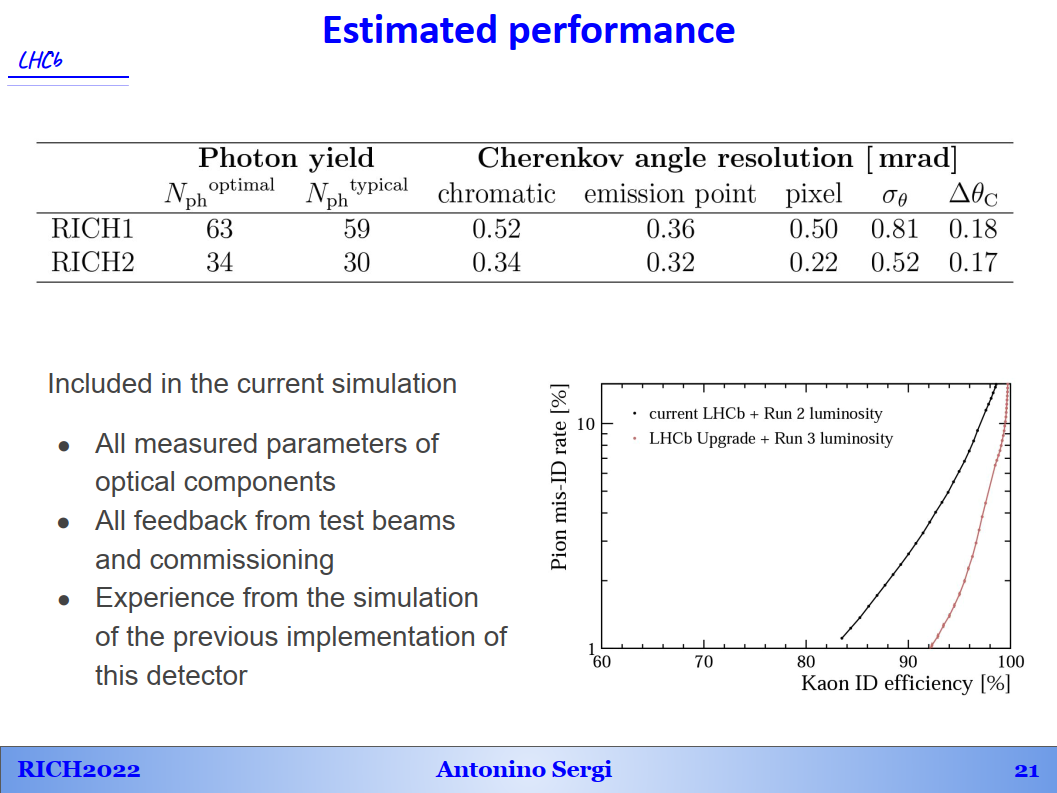 RICH 2022 - A Papanestis
41
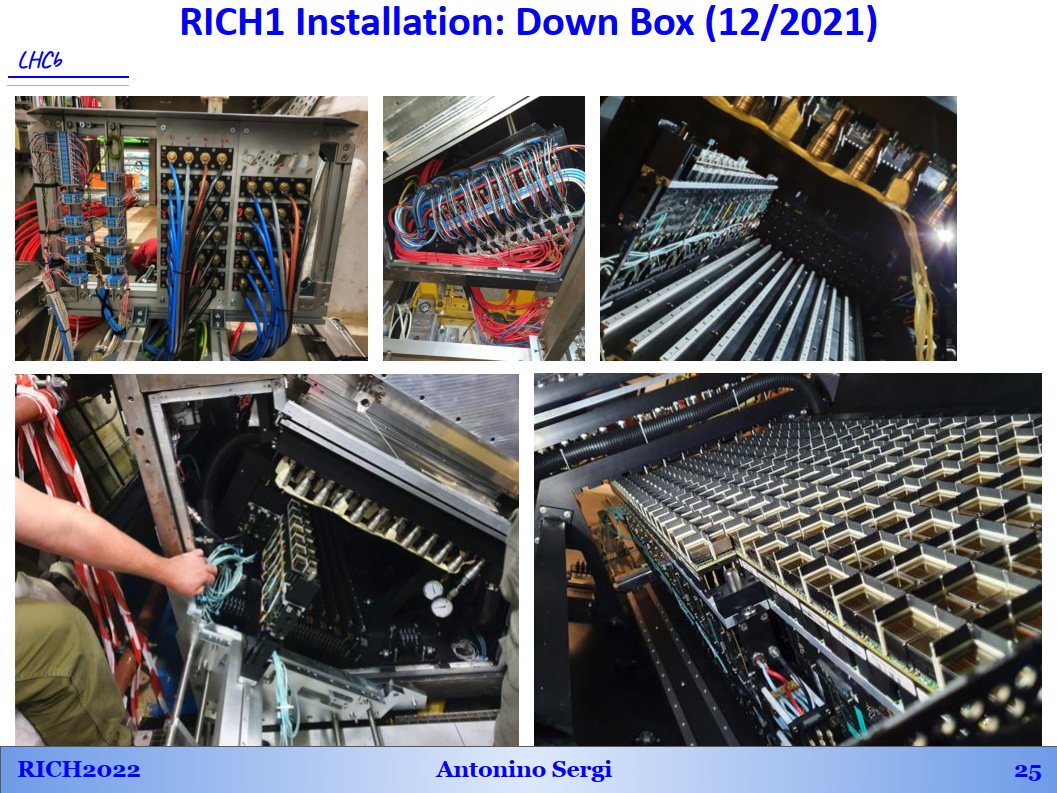 RICH 2022 - A Papanestis
42
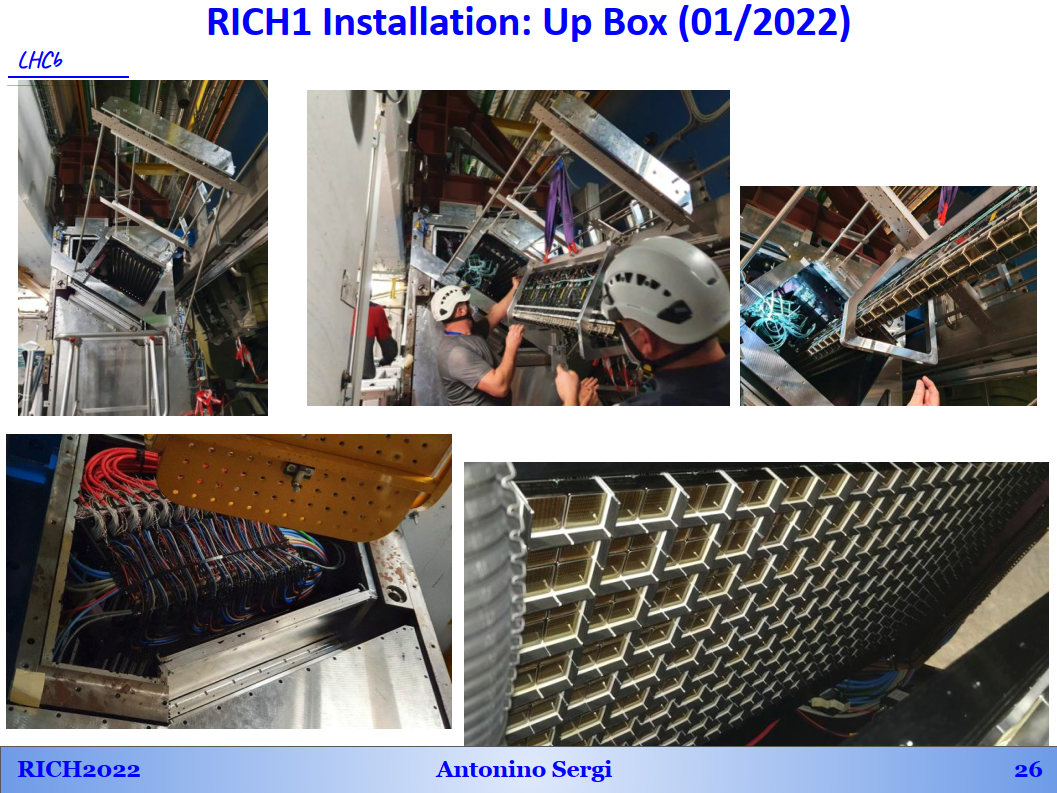 RICH 2022 - A Papanestis
43
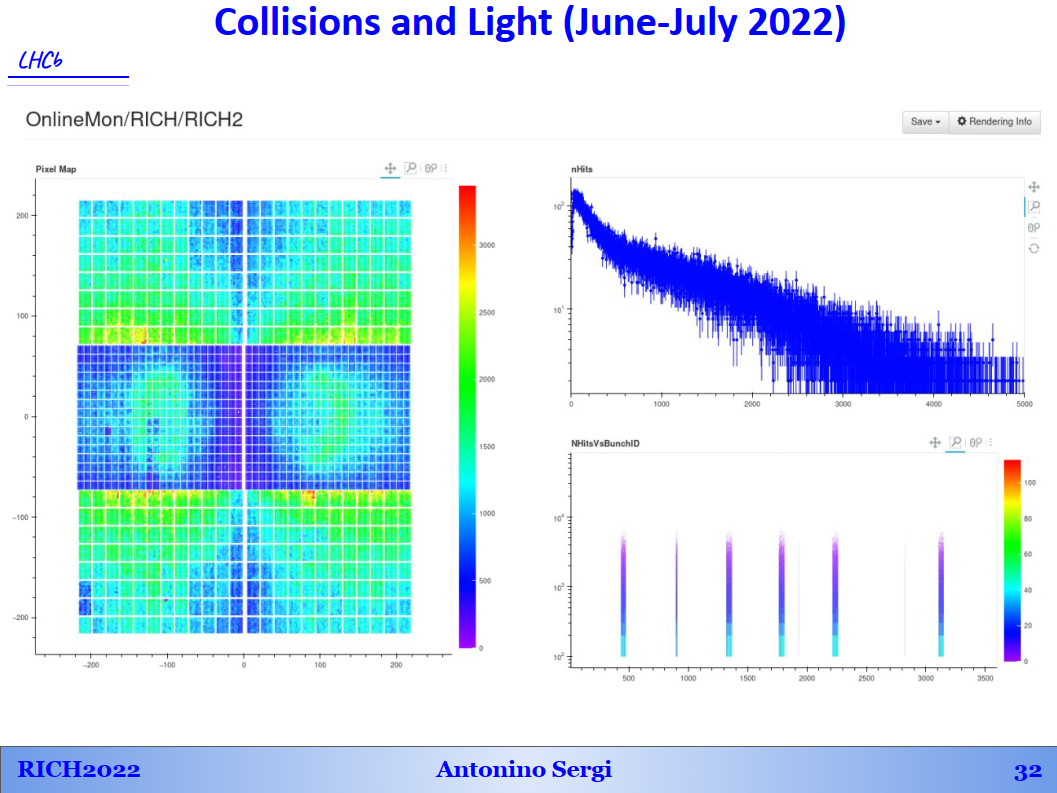 RICH 2022 - A Papanestis
44
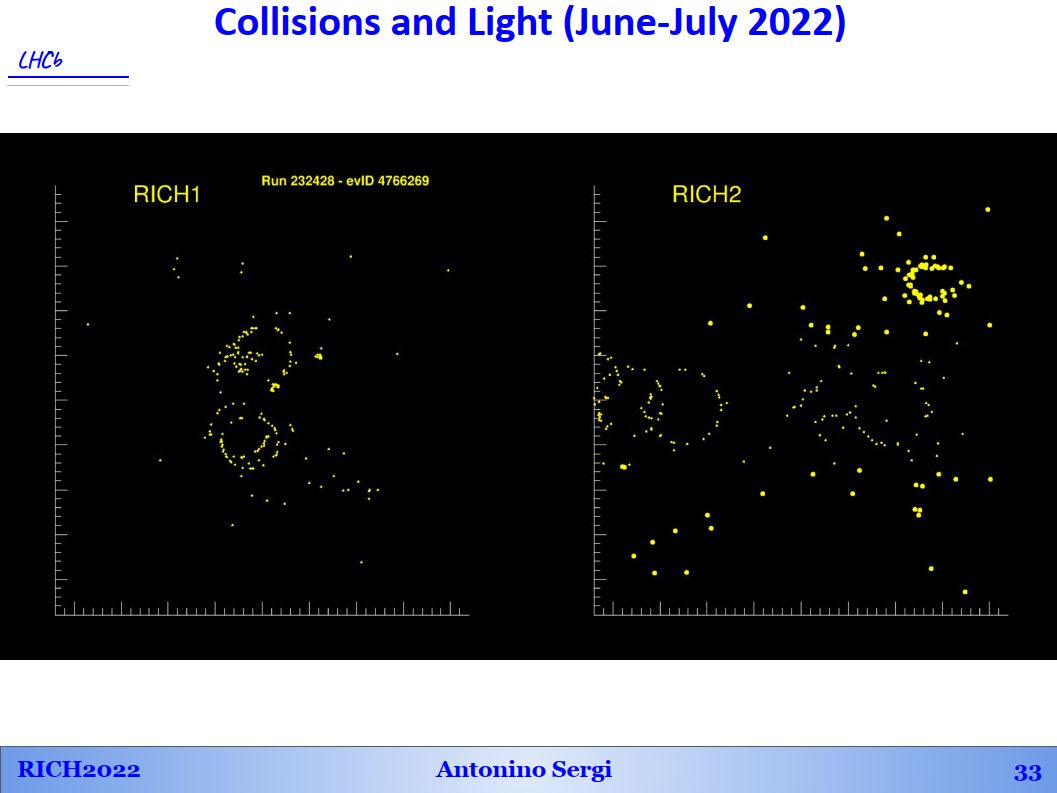 RICH 2022 - A Papanestis
45
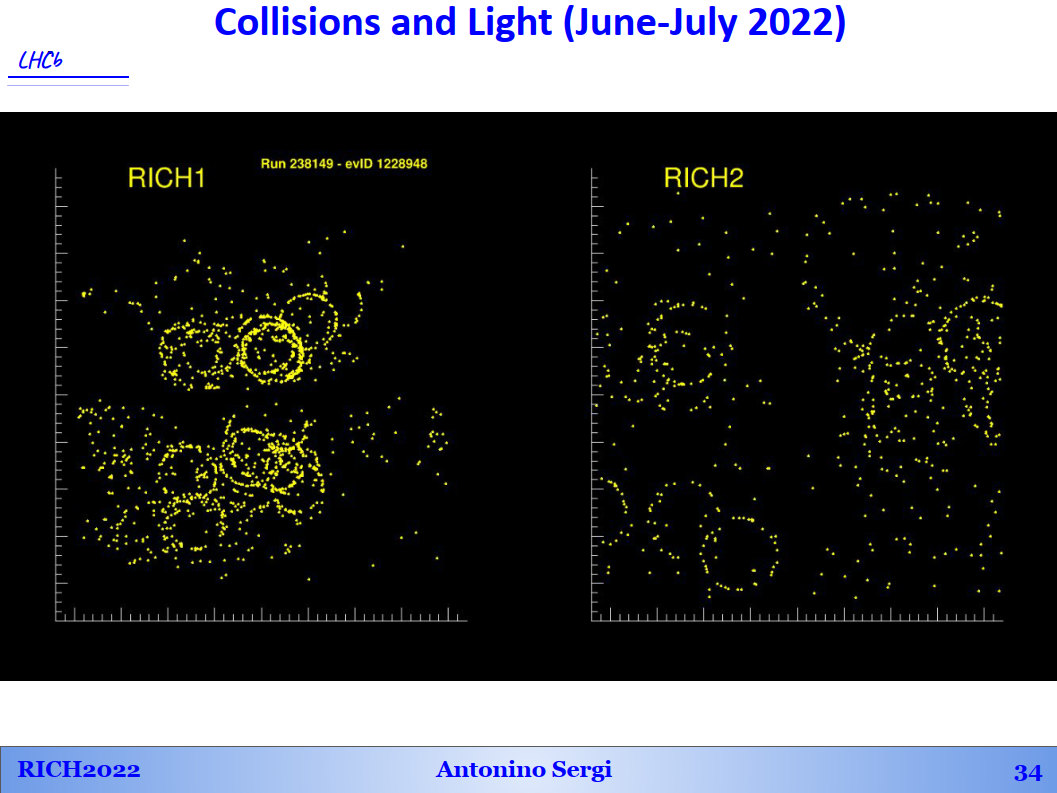 RICH 2022 - A Papanestis
46
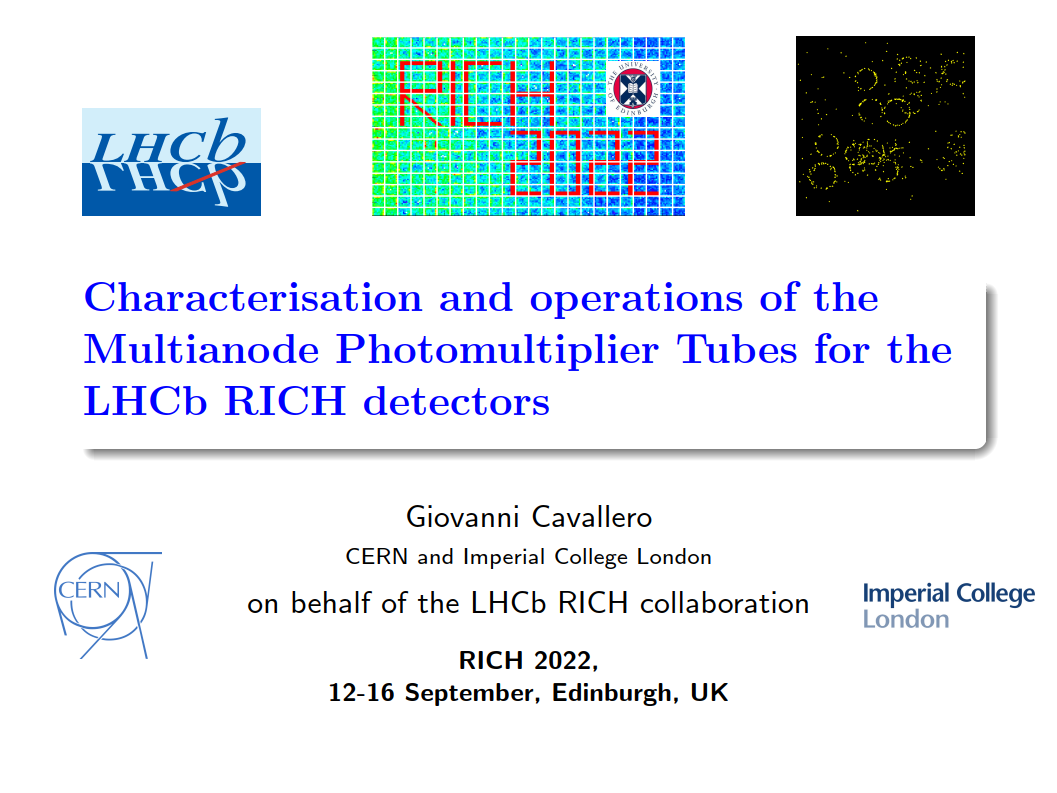 RICH 2022 - A Papanestis
47
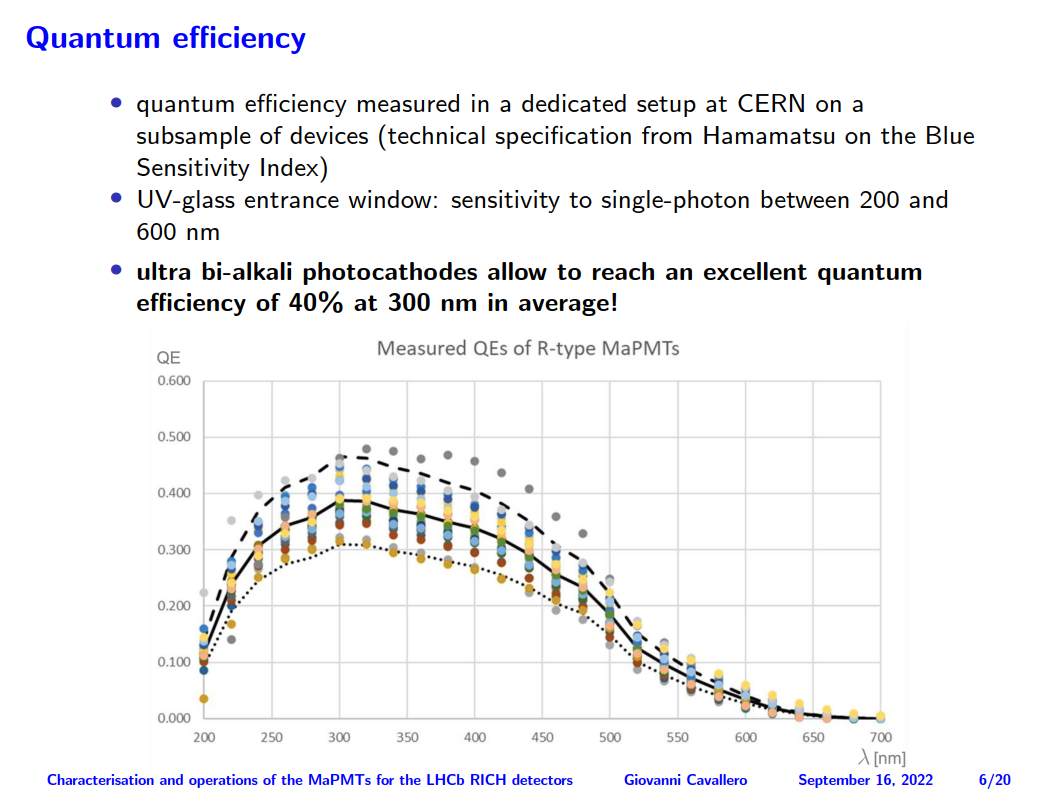 RICH 2022 - A Papanestis
48
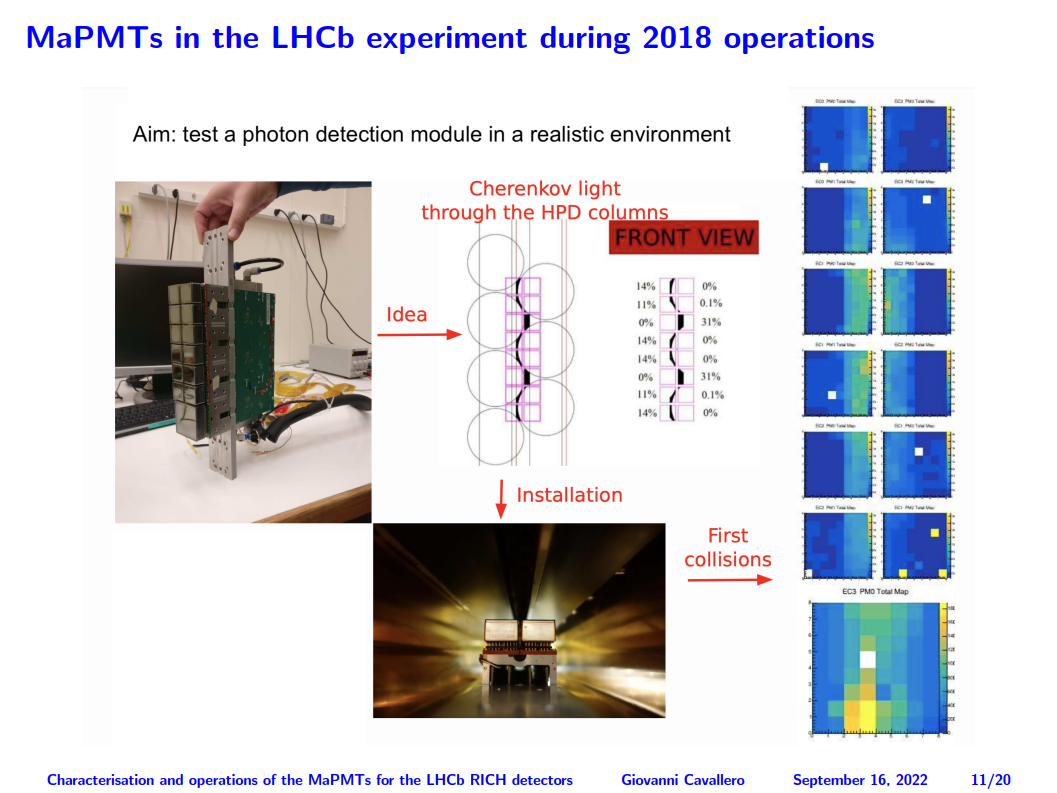 RICH 2022 - A Papanestis
49
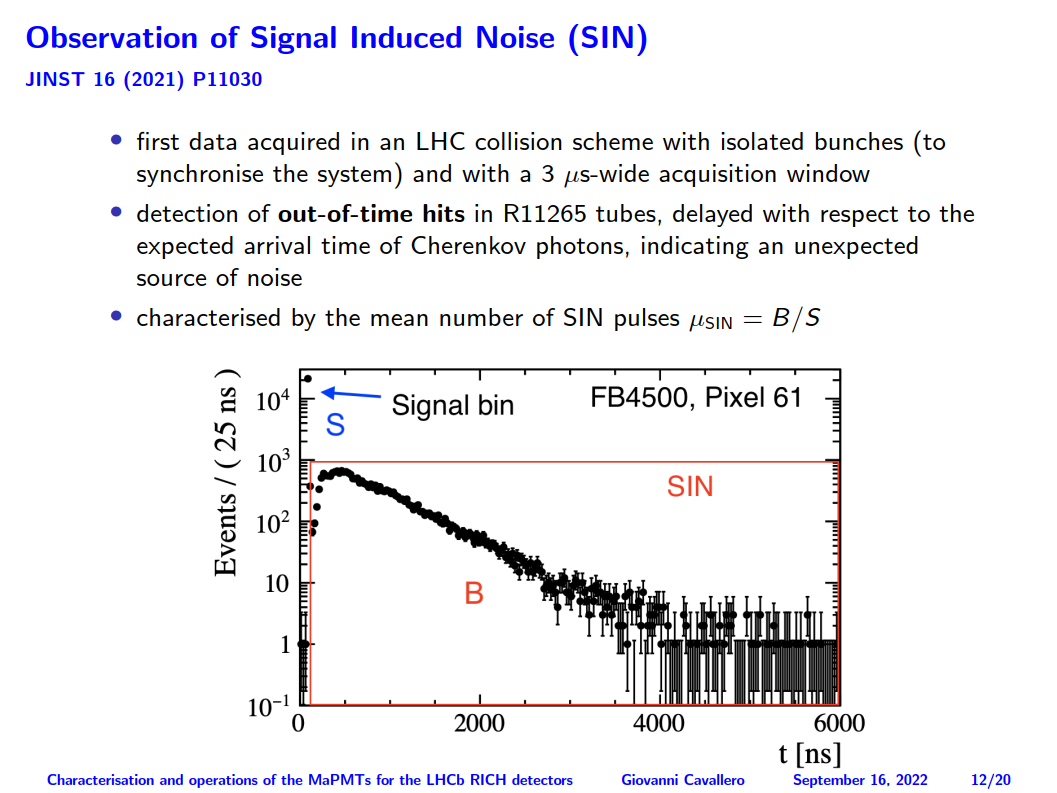 RICH 2022 - A Papanestis
50
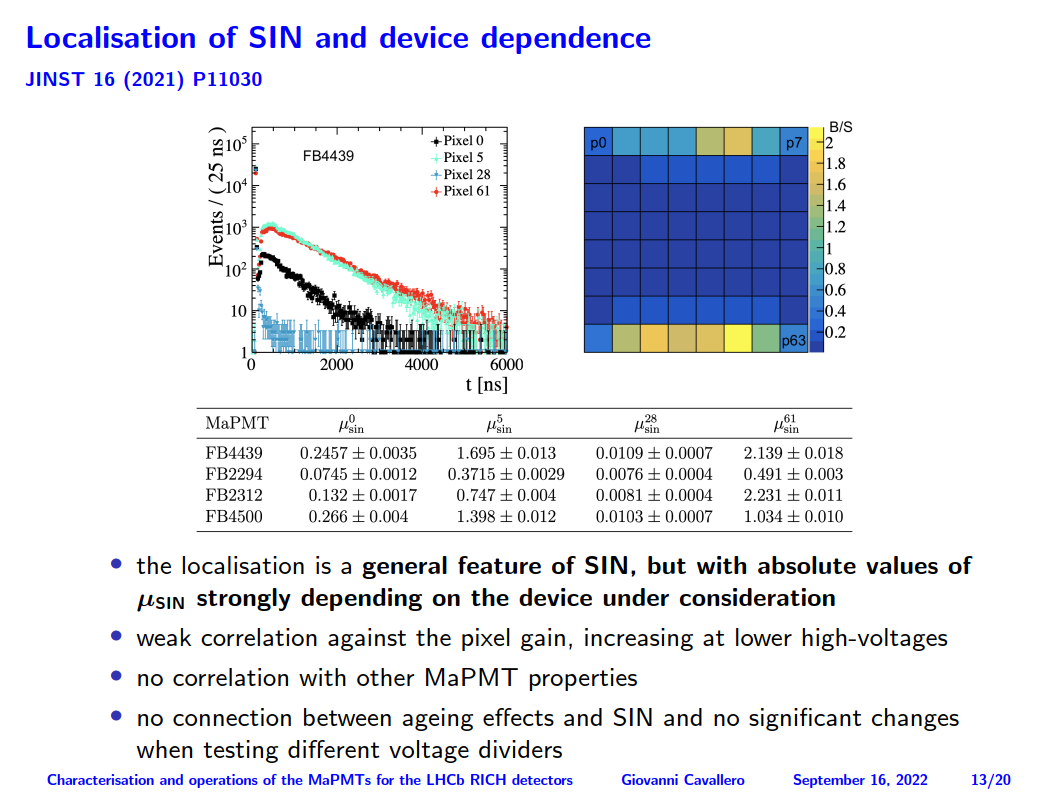 RICH 2022 - A Papanestis
51
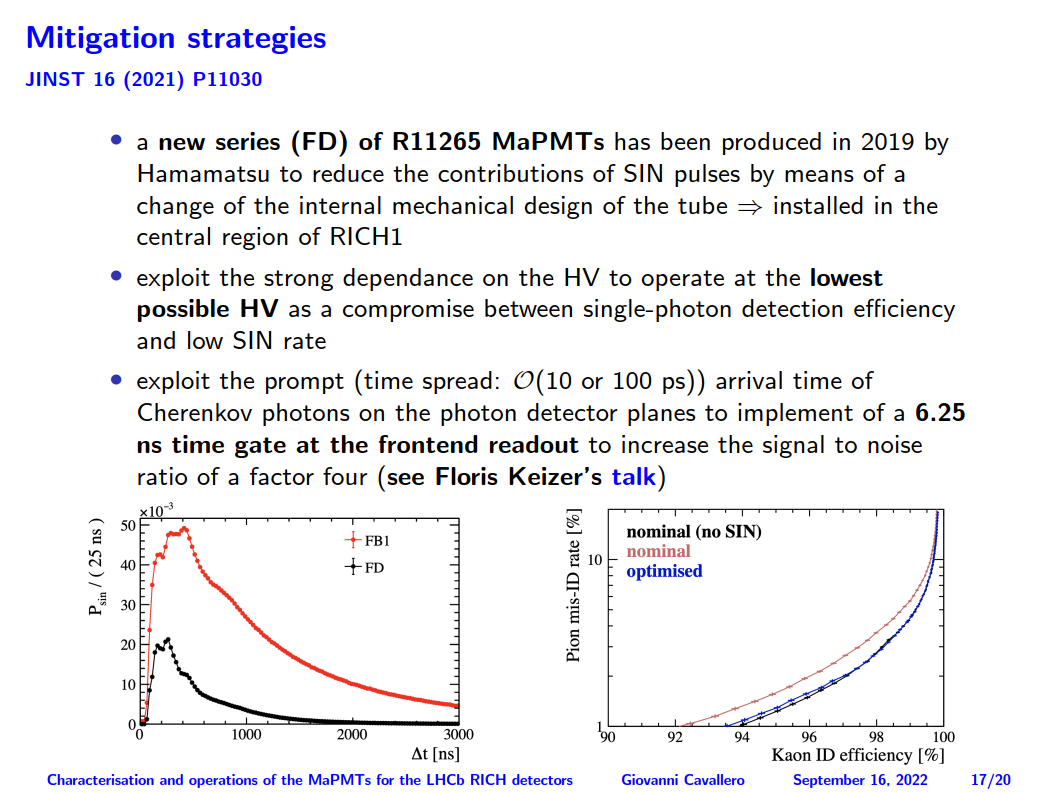 RICH 2022 - A Papanestis
52
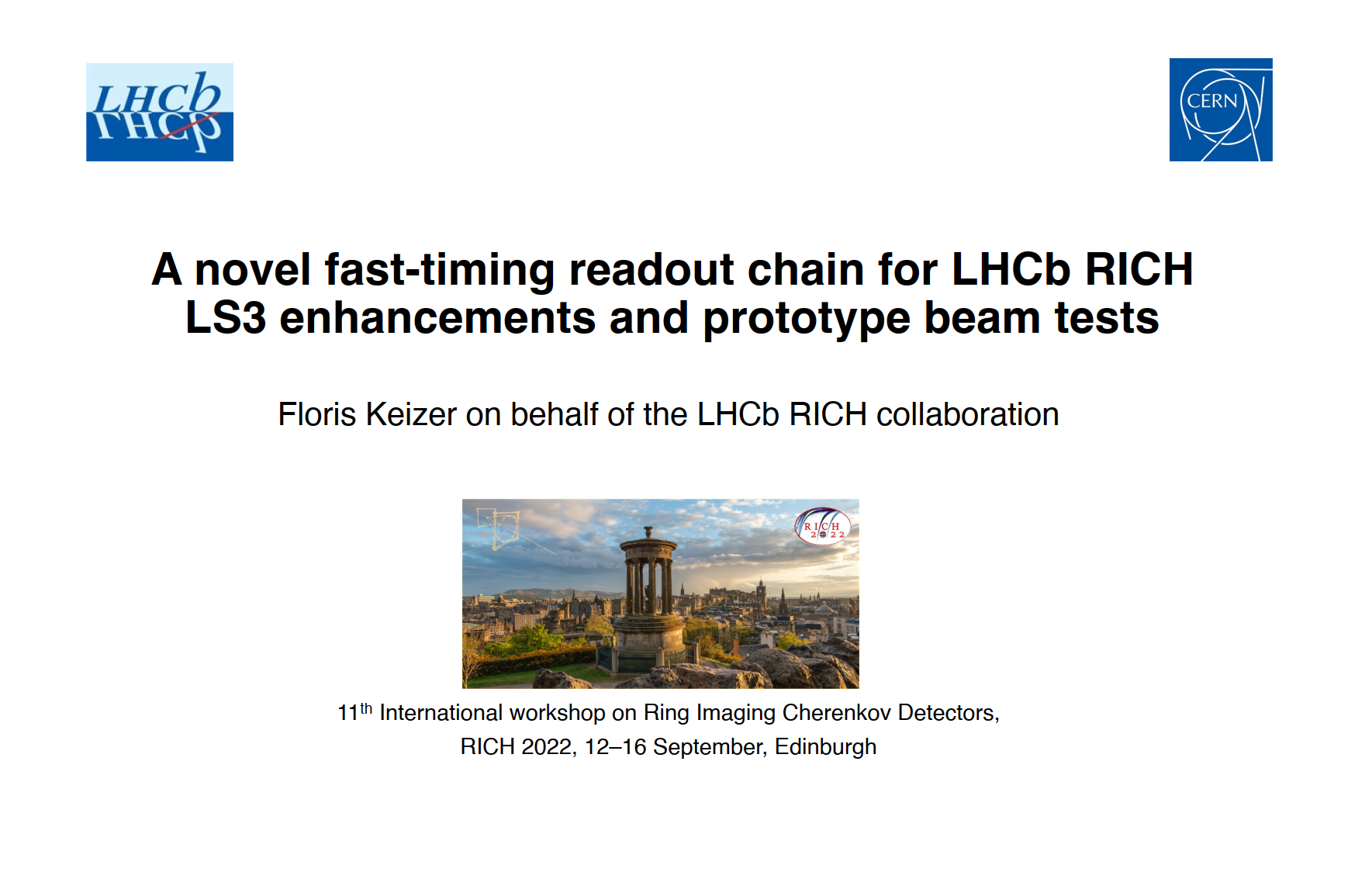 RICH 2022 - A Papanestis
53
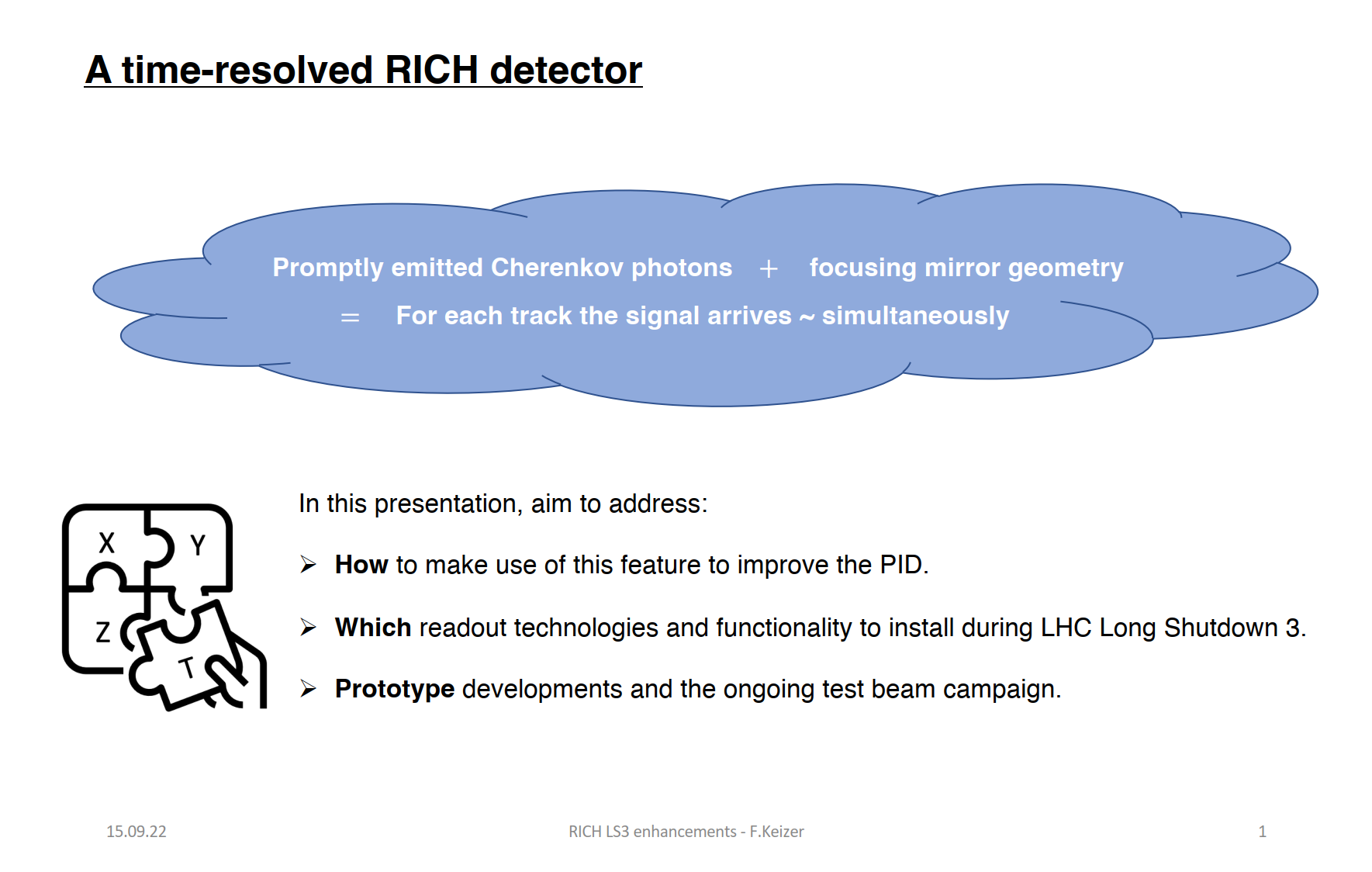 RICH 2022 - A Papanestis
54
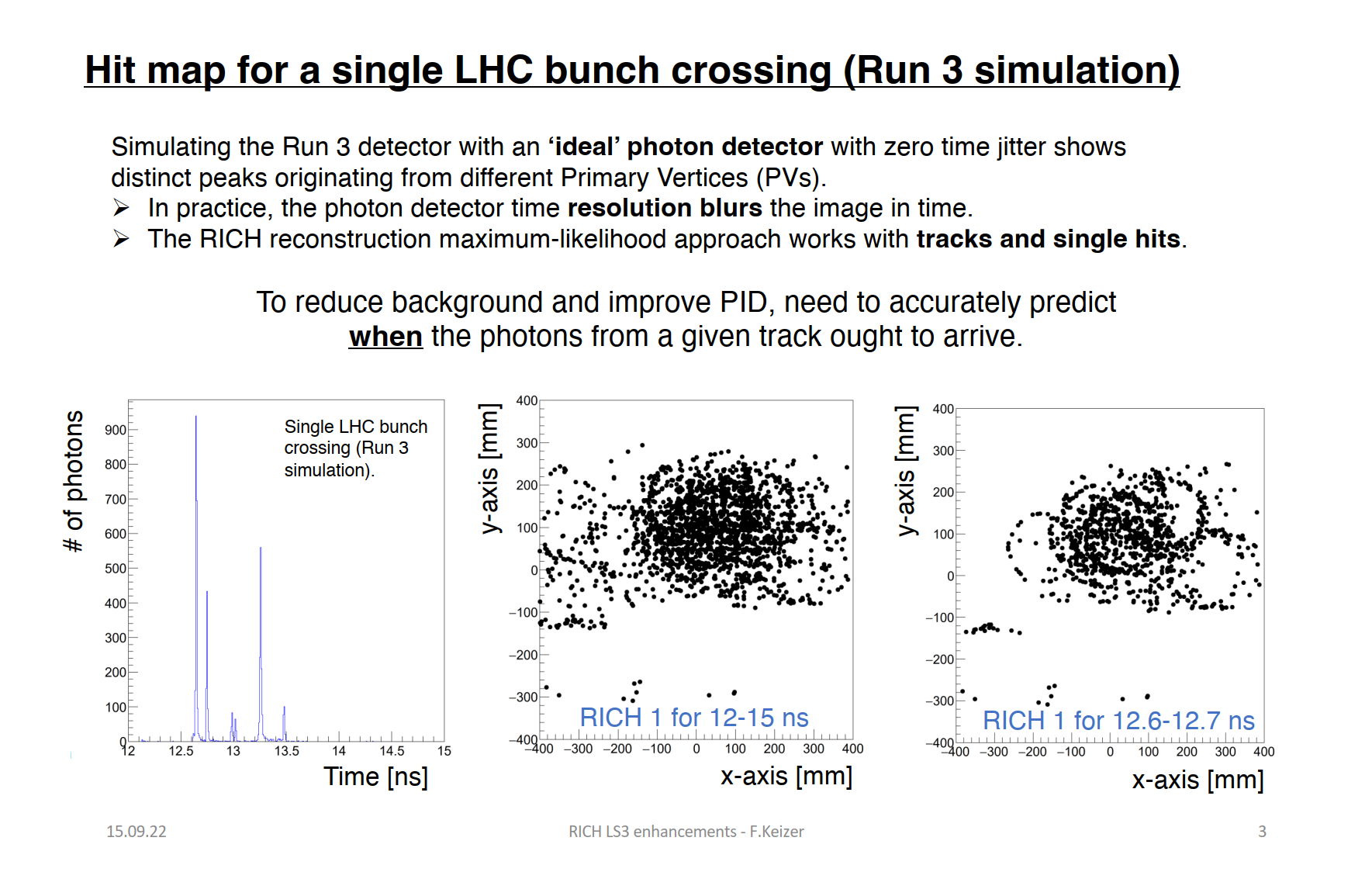 RICH 2022 - A Papanestis
55
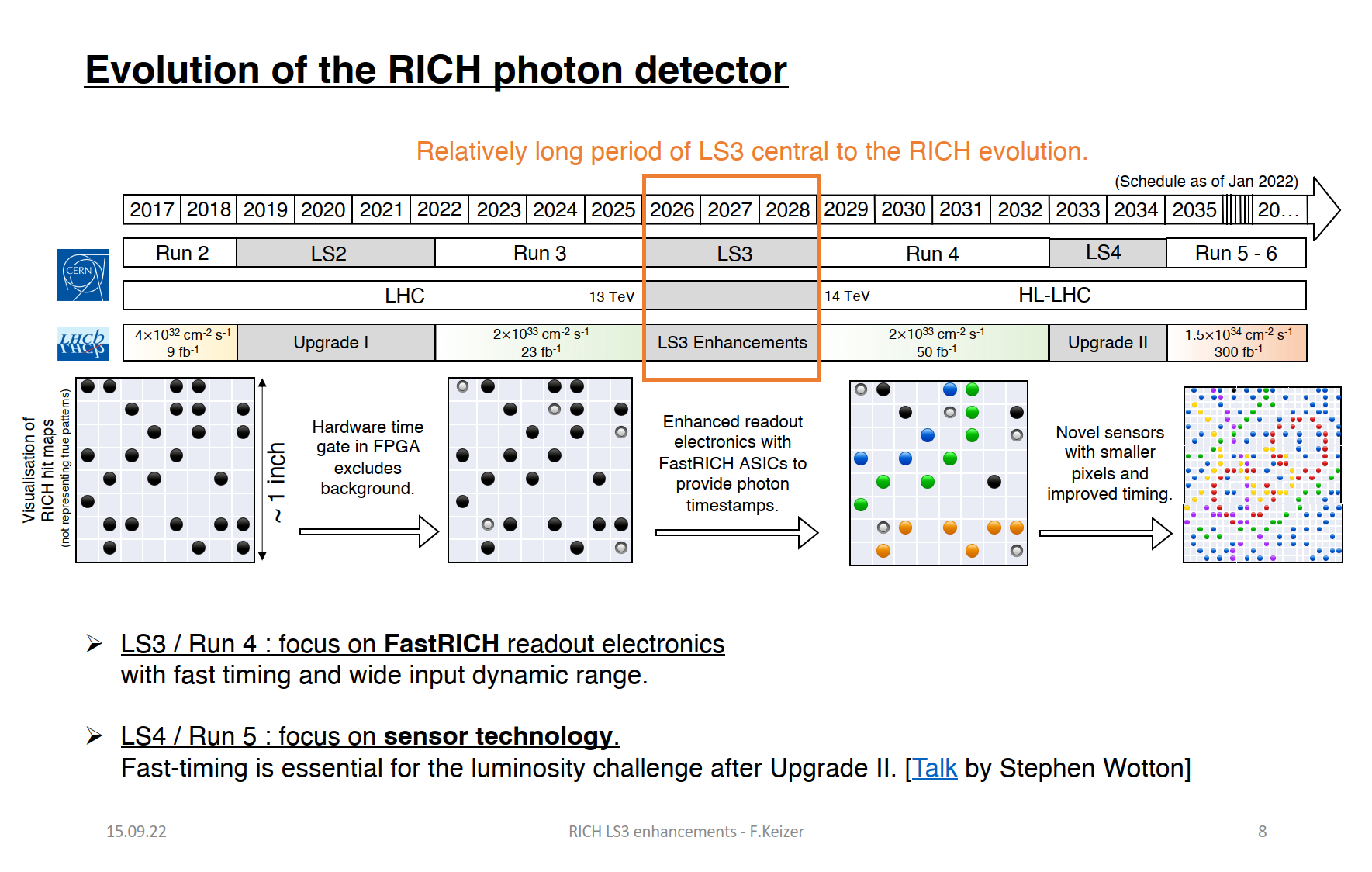 RICH 2022 - A Papanestis
56
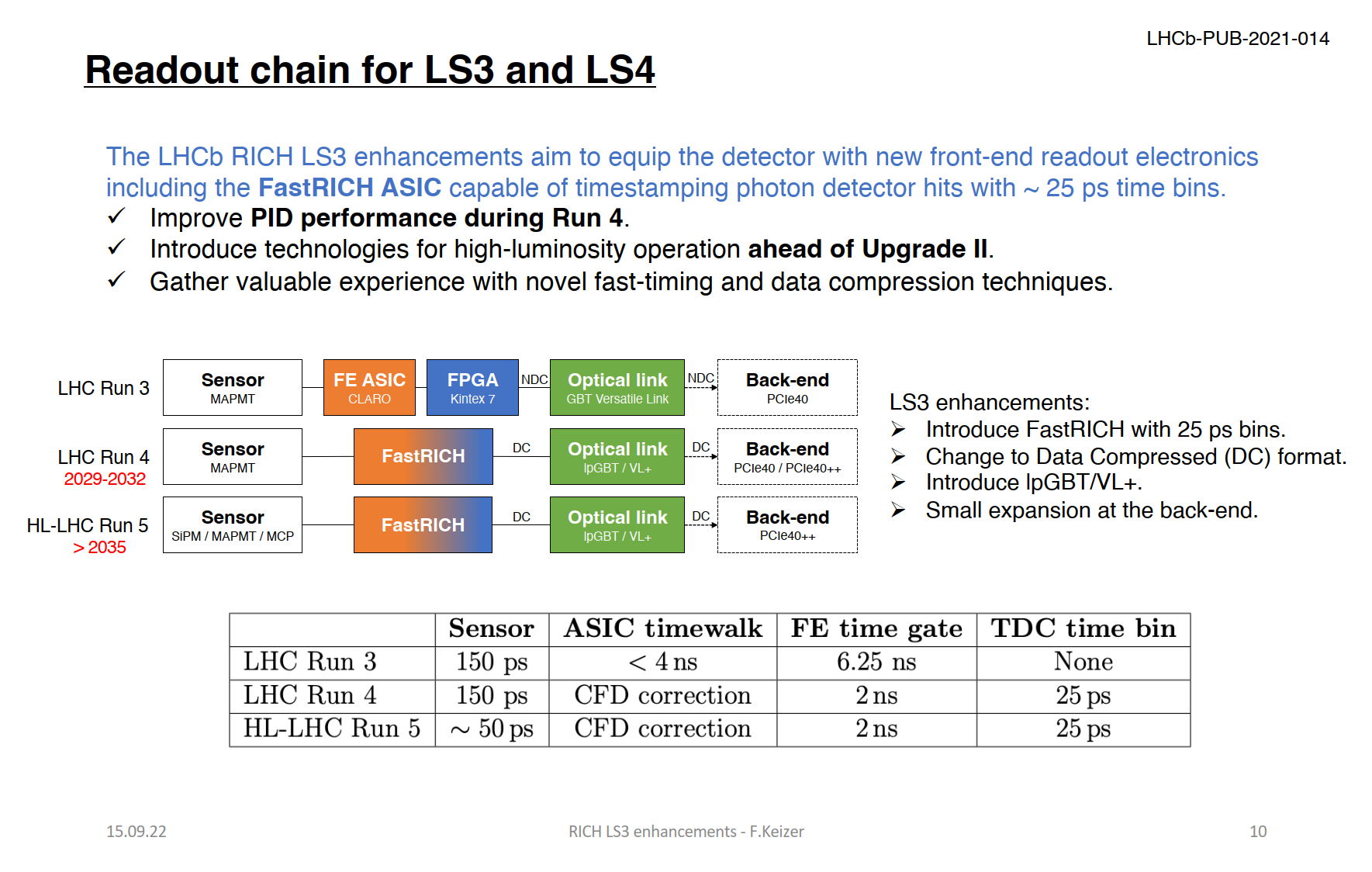 RICH 2022 - A Papanestis
57
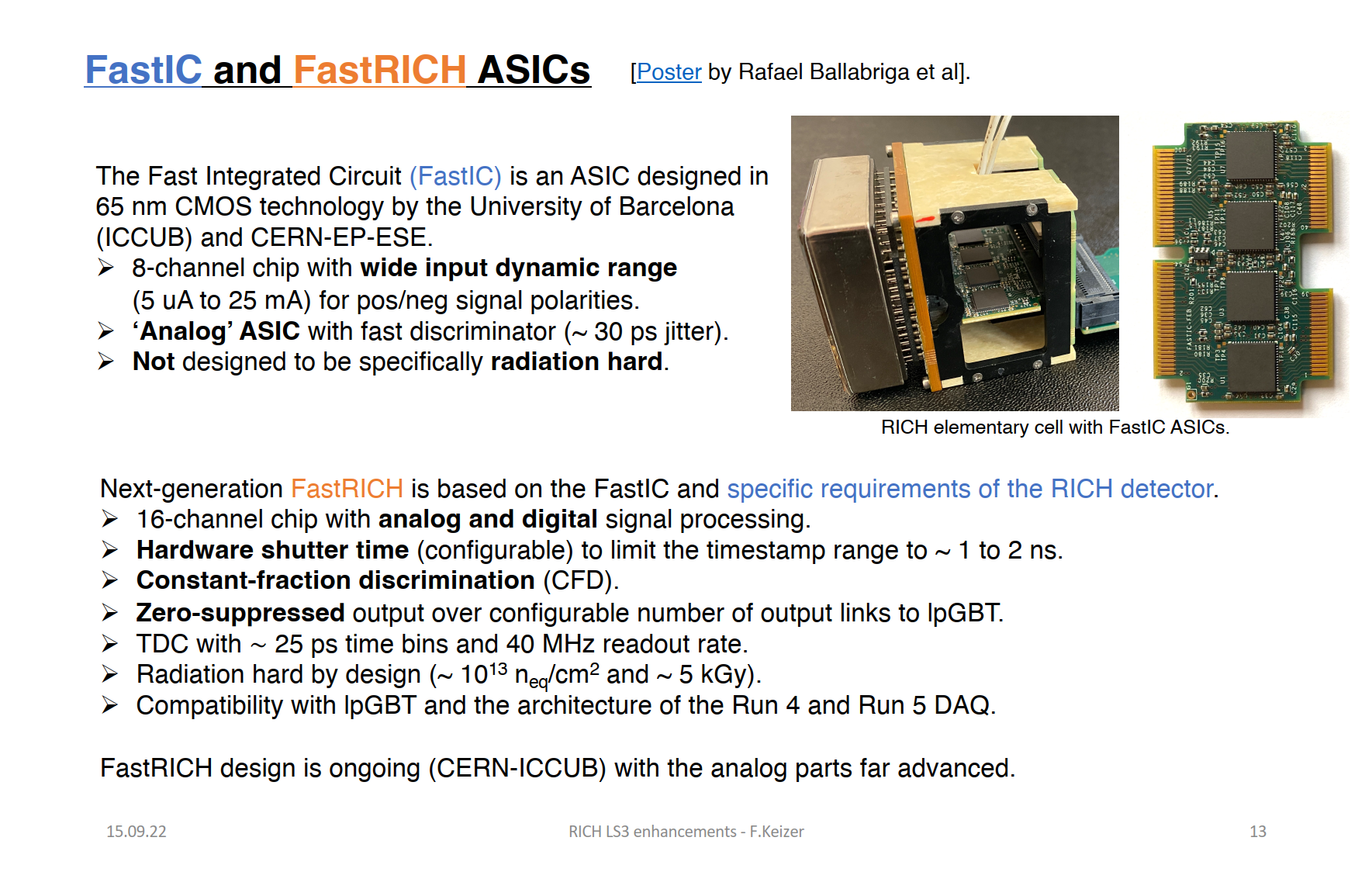 RICH 2022 - A Papanestis
58
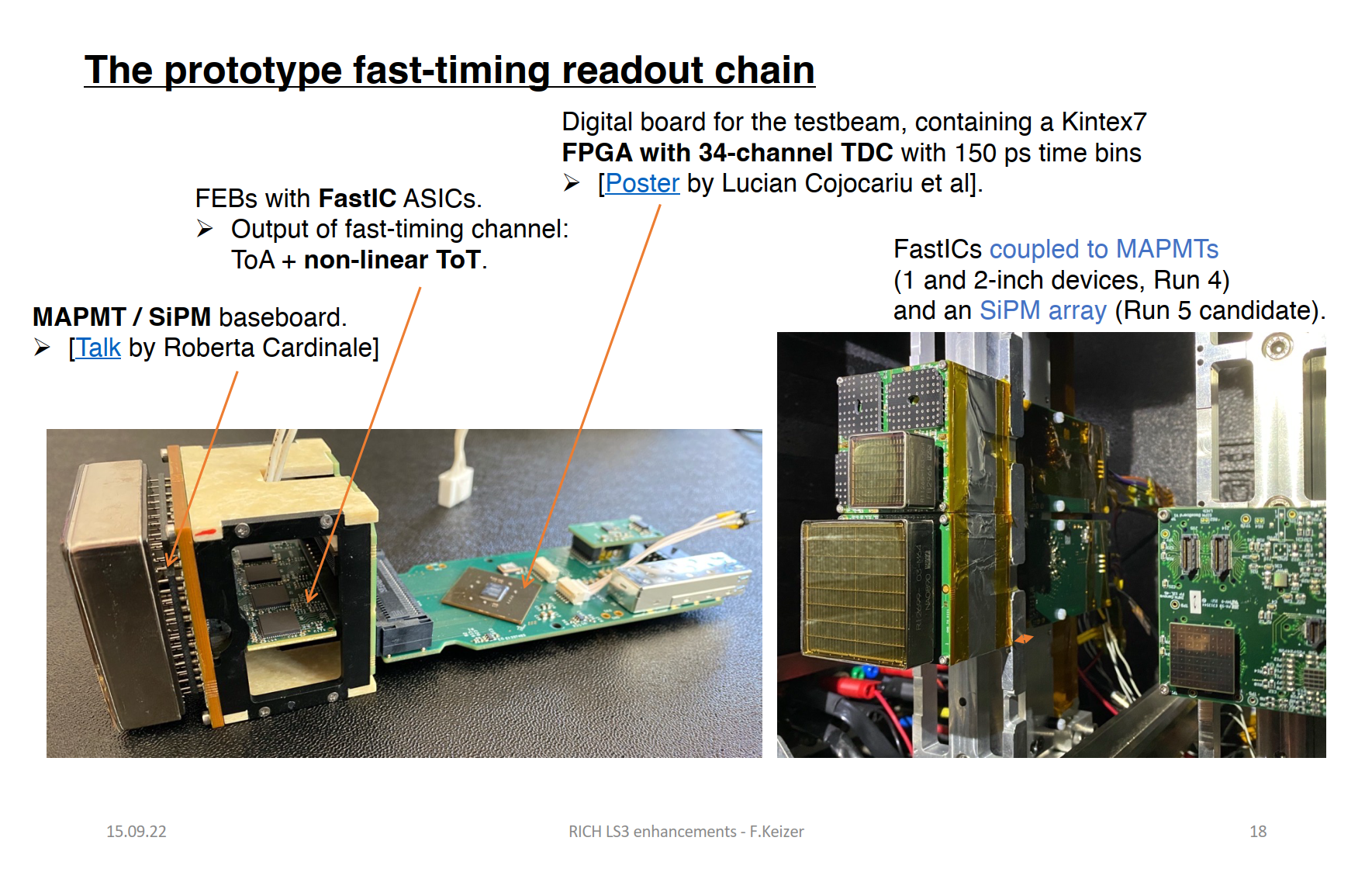 RICH 2022 - A Papanestis
59
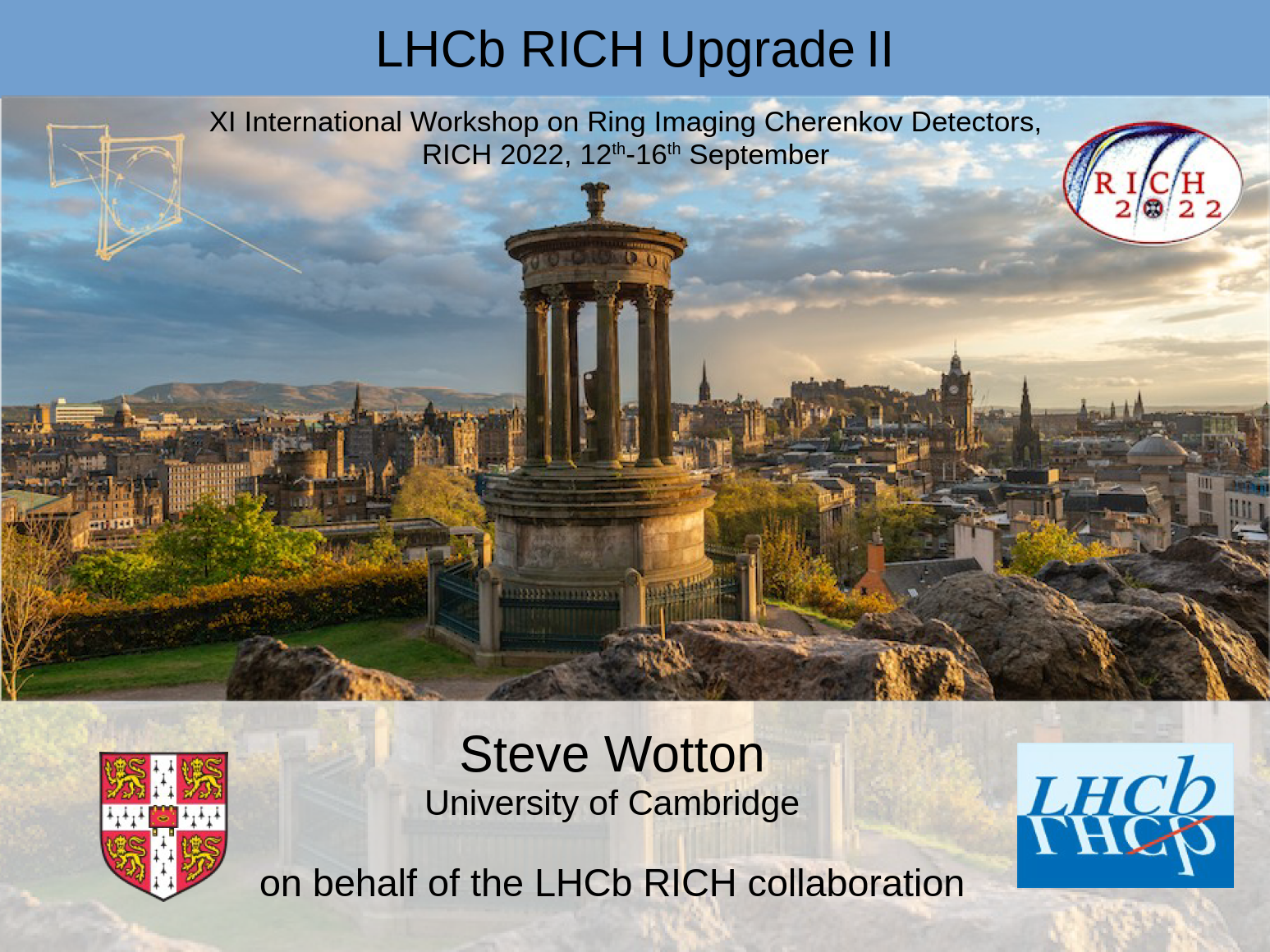 RICH 2022 - A Papanestis
60
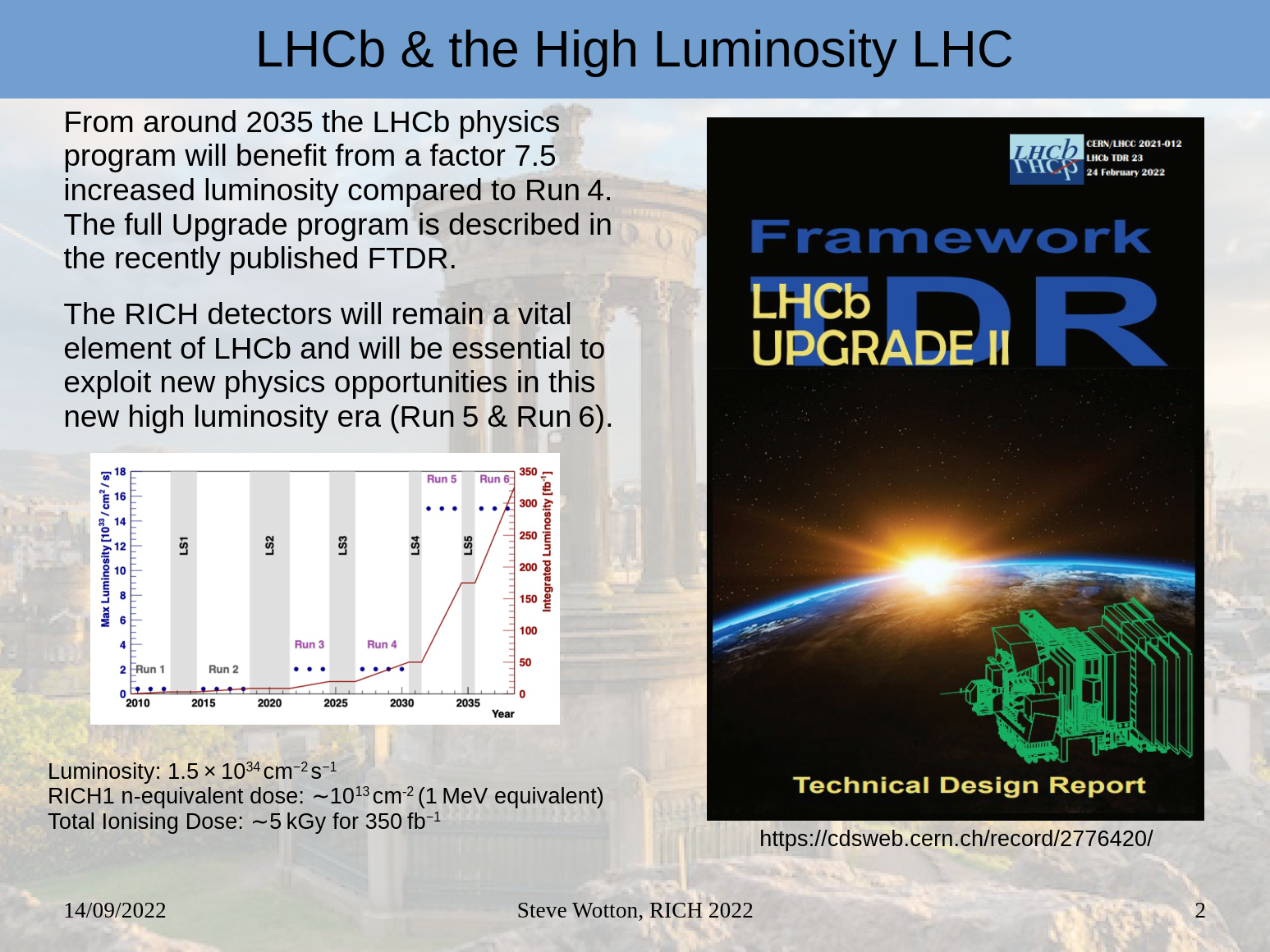 RICH 2022 - A Papanestis
61
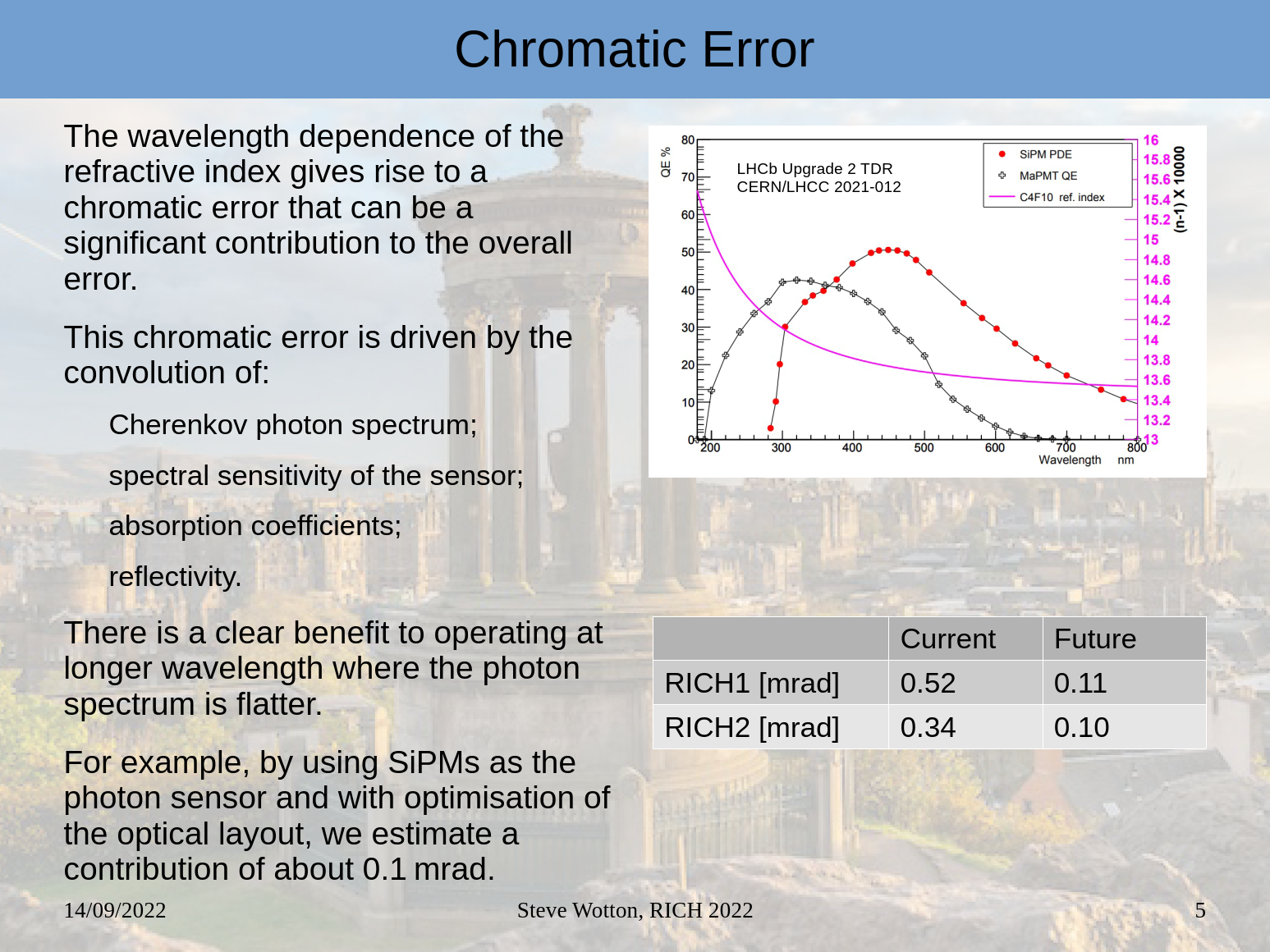 RICH 2022 - A Papanestis
62
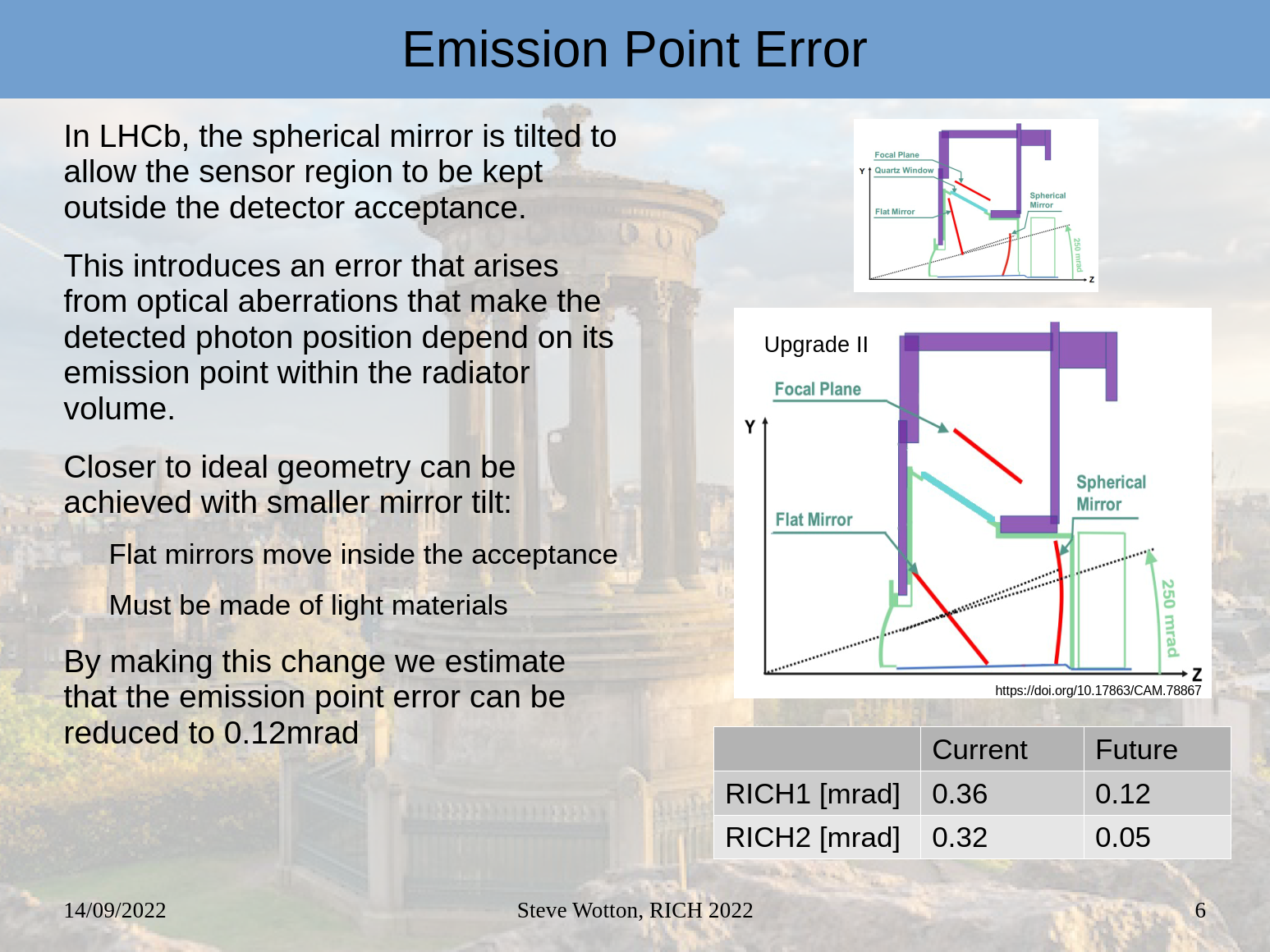 RICH 2022 - A Papanestis
63
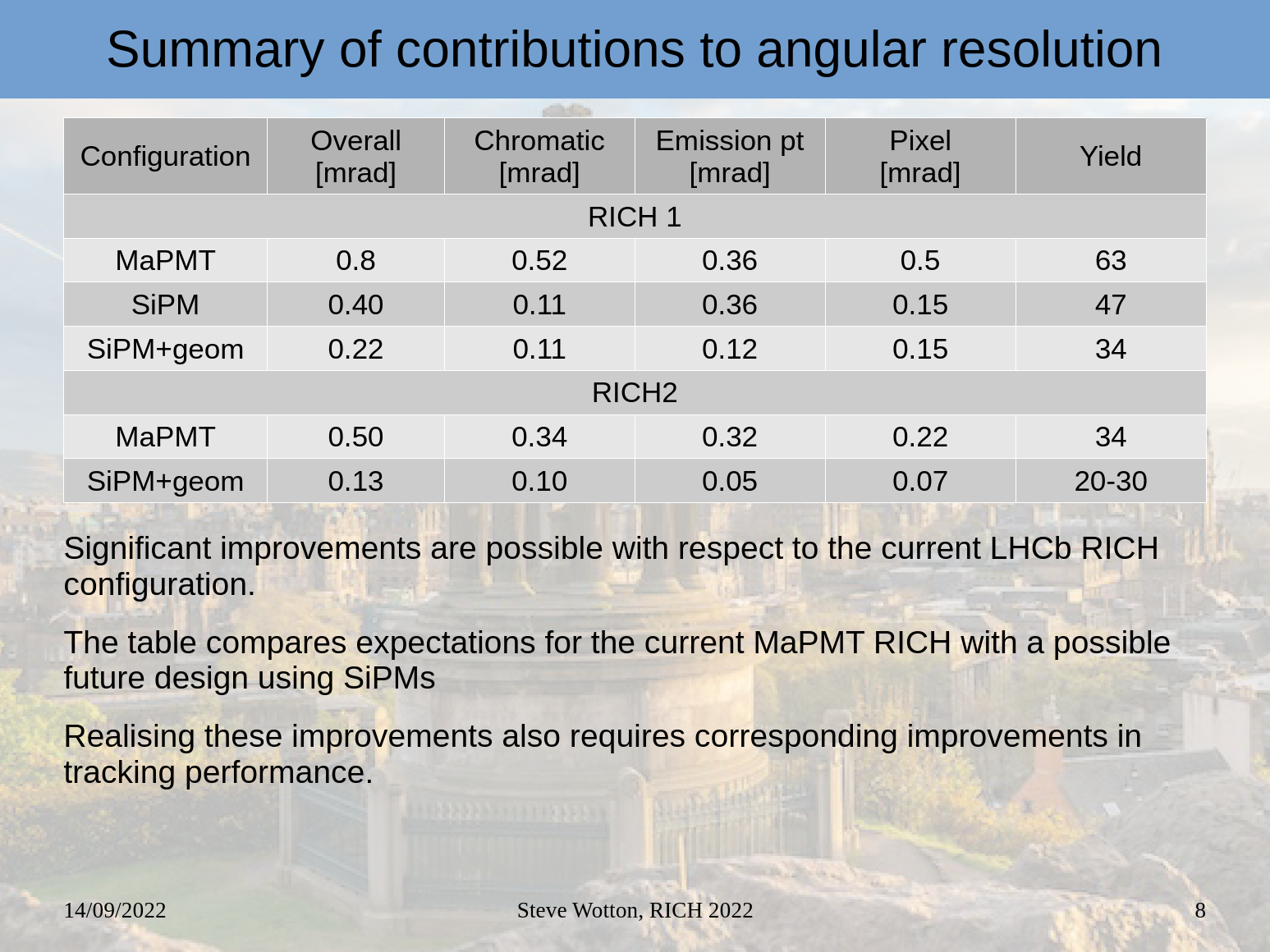 RICH 2022 - A Papanestis
64
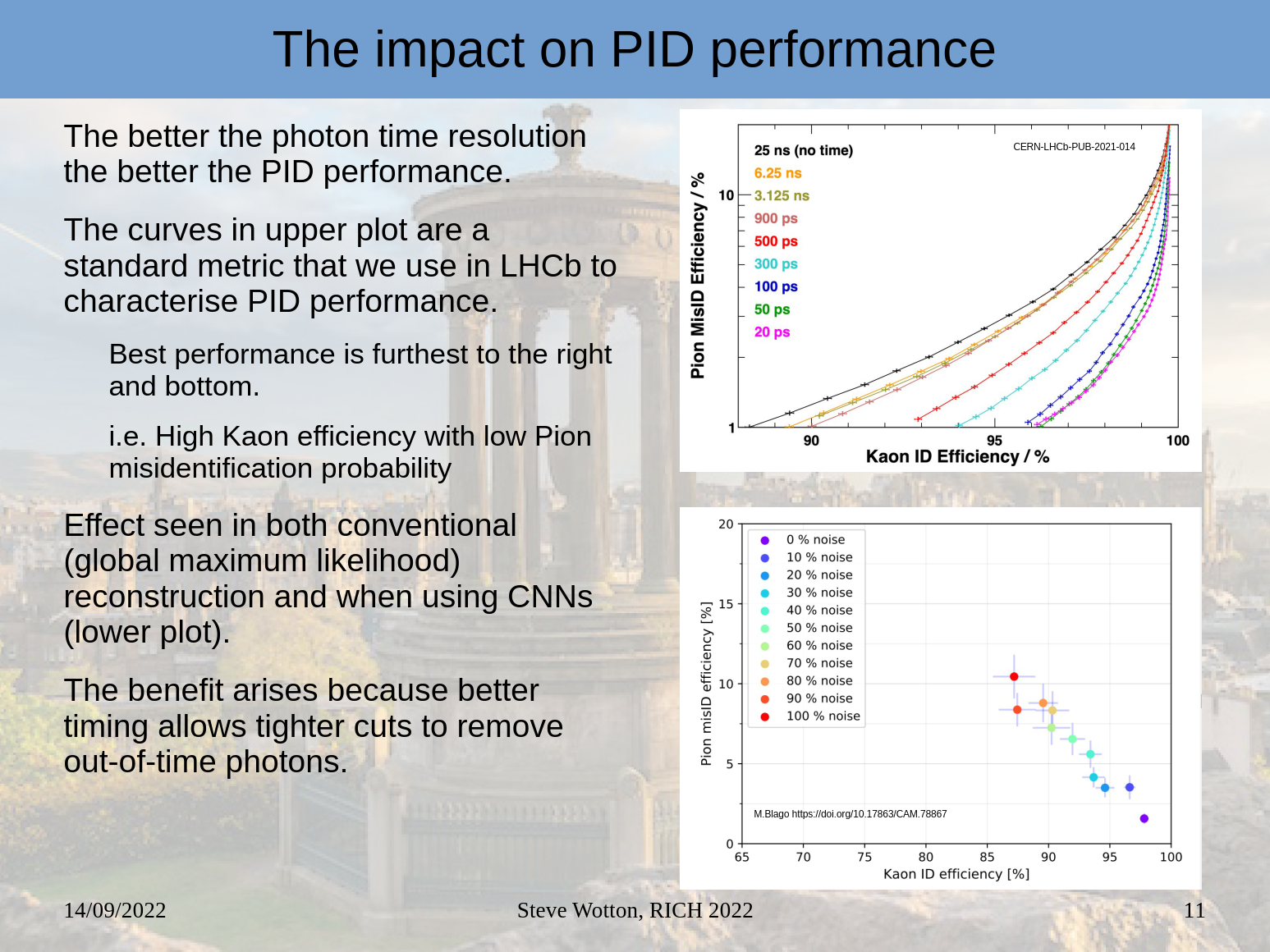 RICH 2022 - A Papanestis
65
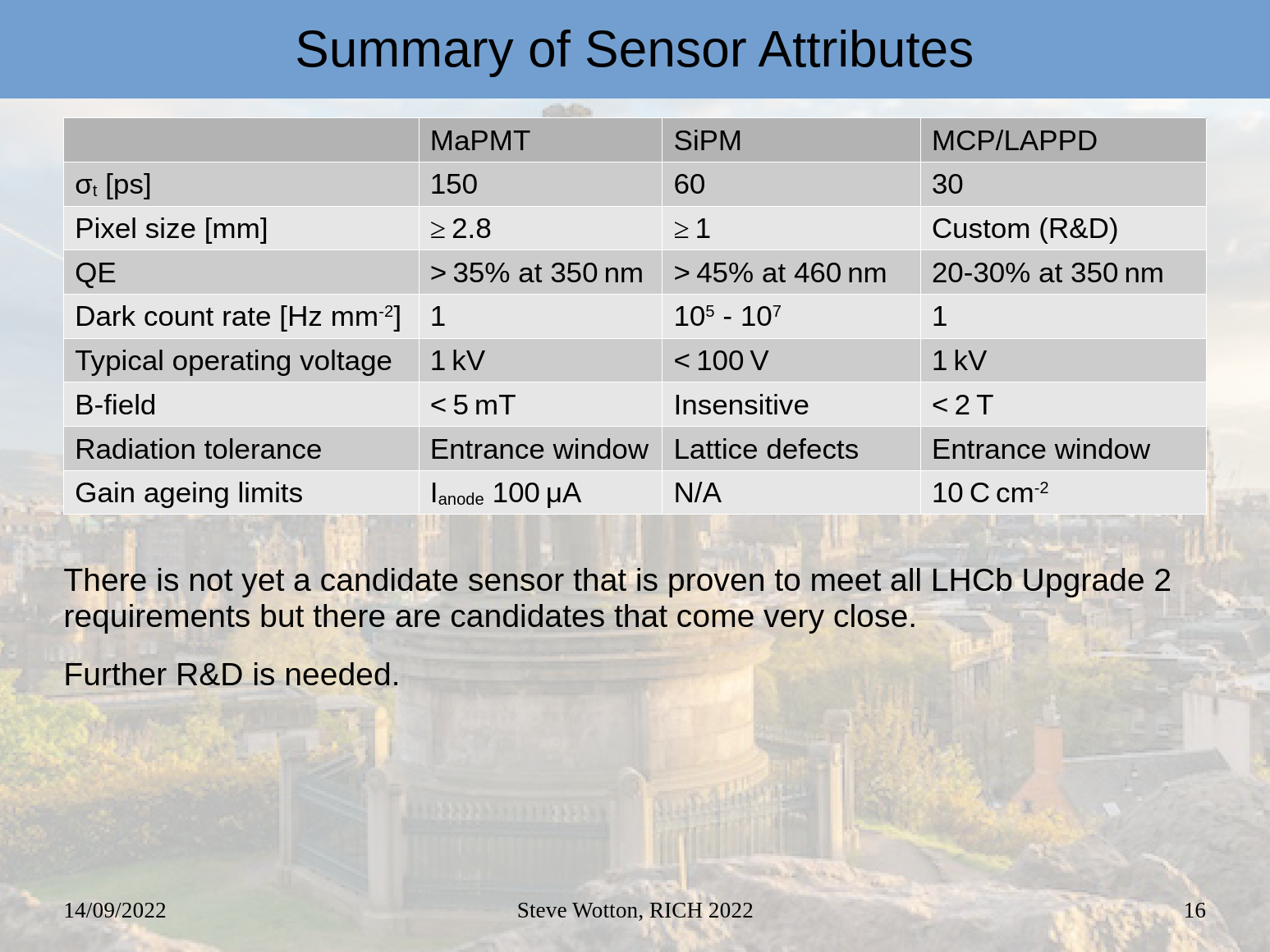 RICH 2022 - A Papanestis
66
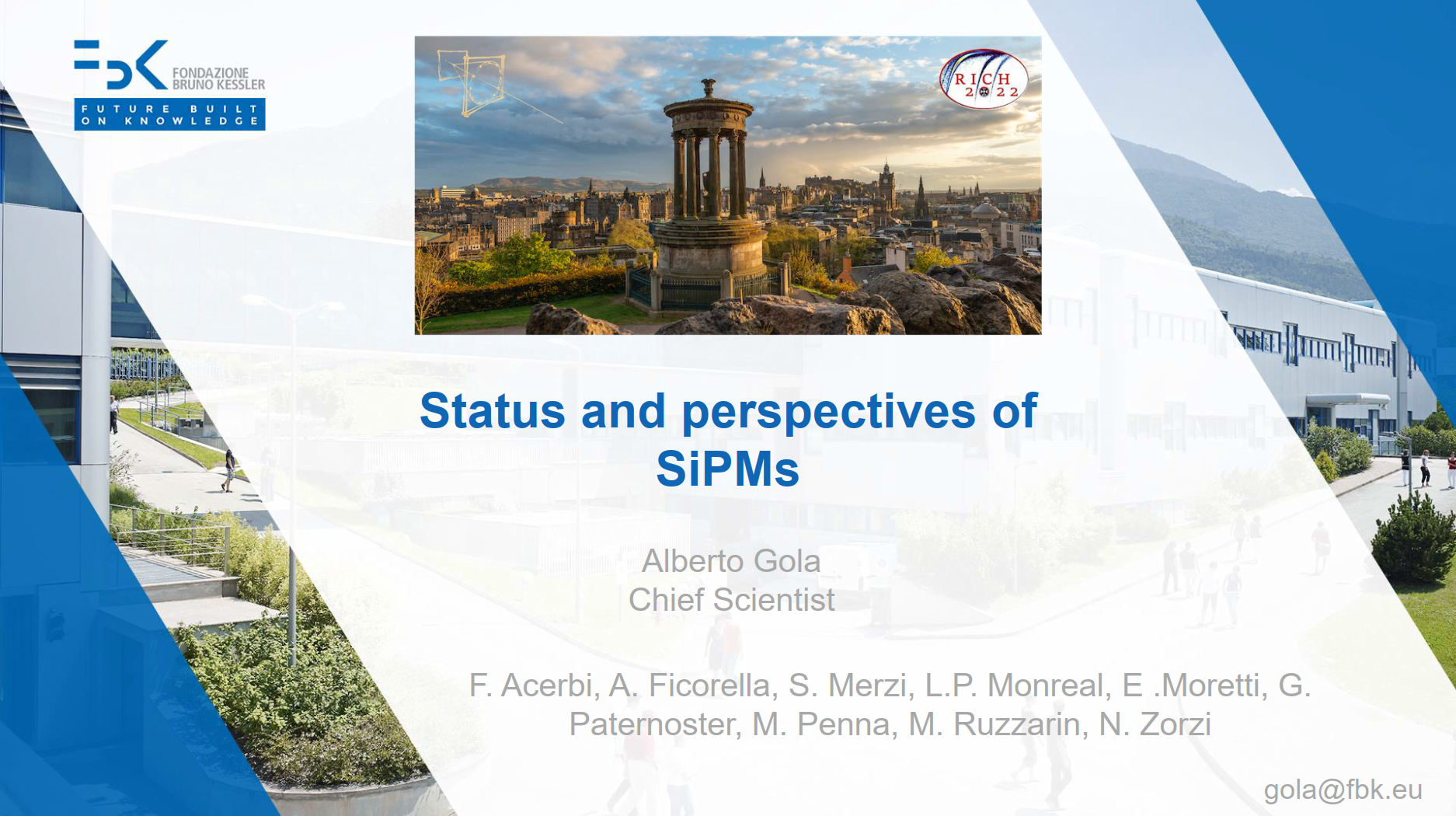 RICH 2022 - A Papanestis
67
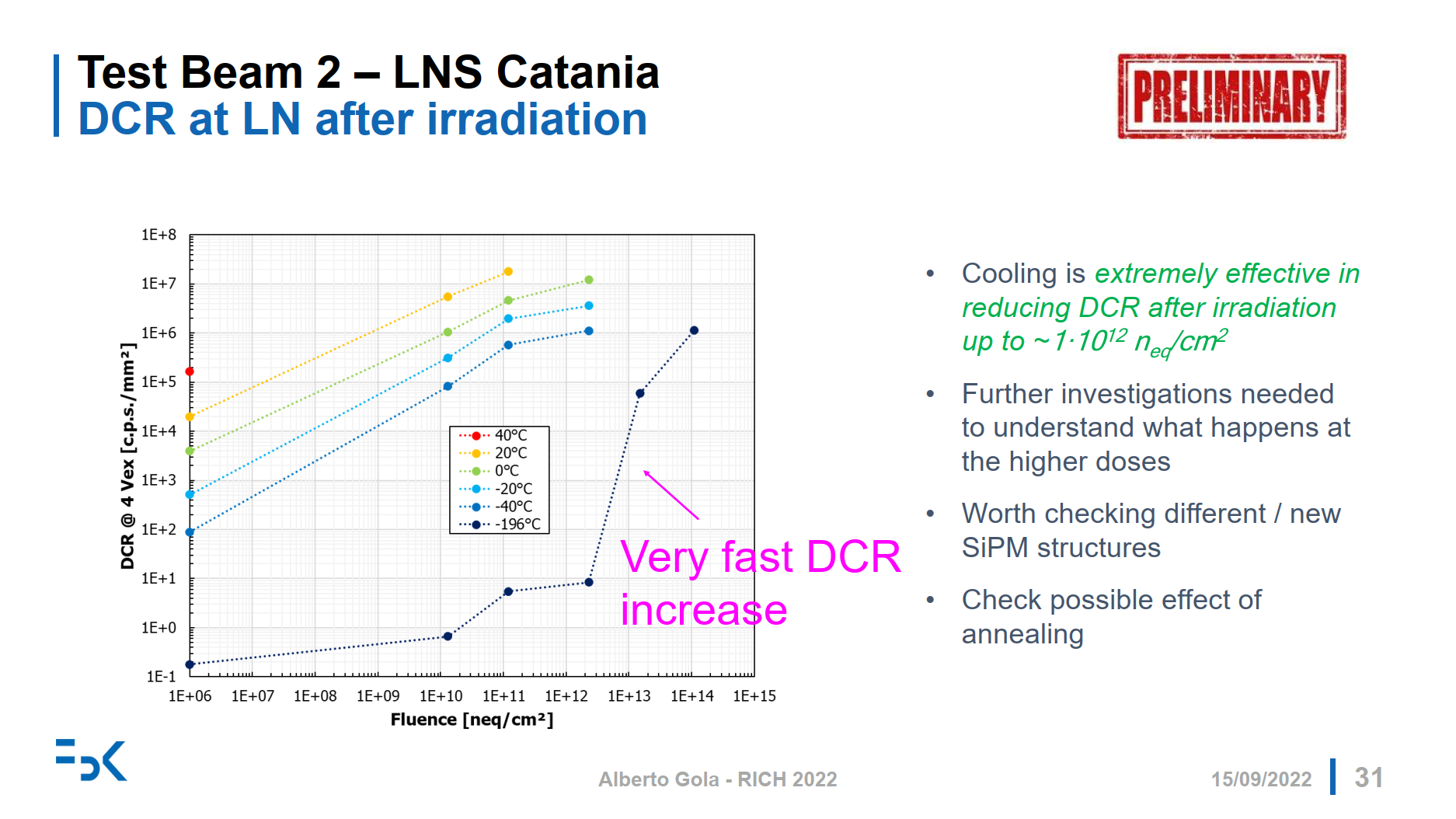 RICH 2022 - A Papanestis
68
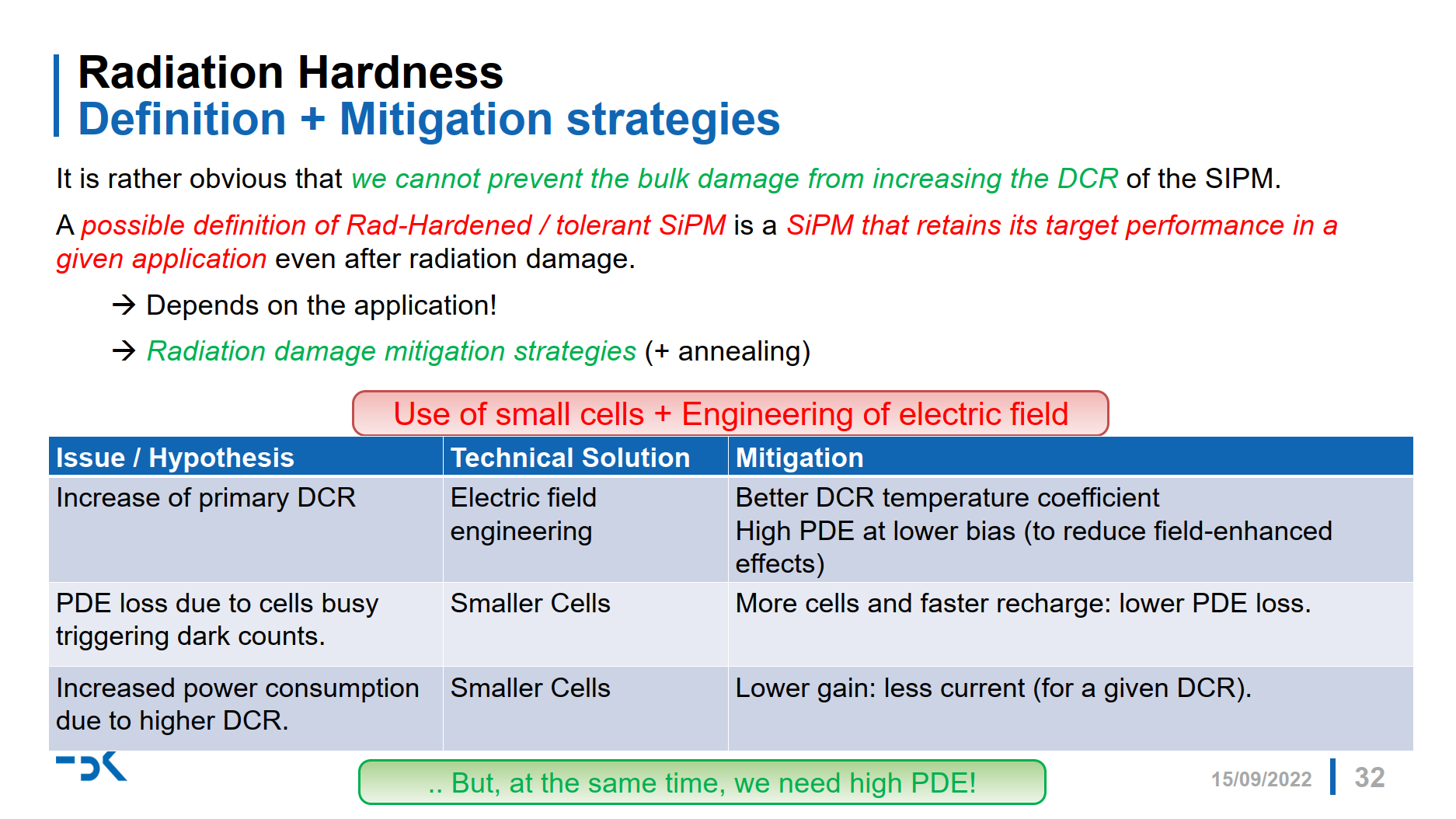 RICH 2022 - A Papanestis
69
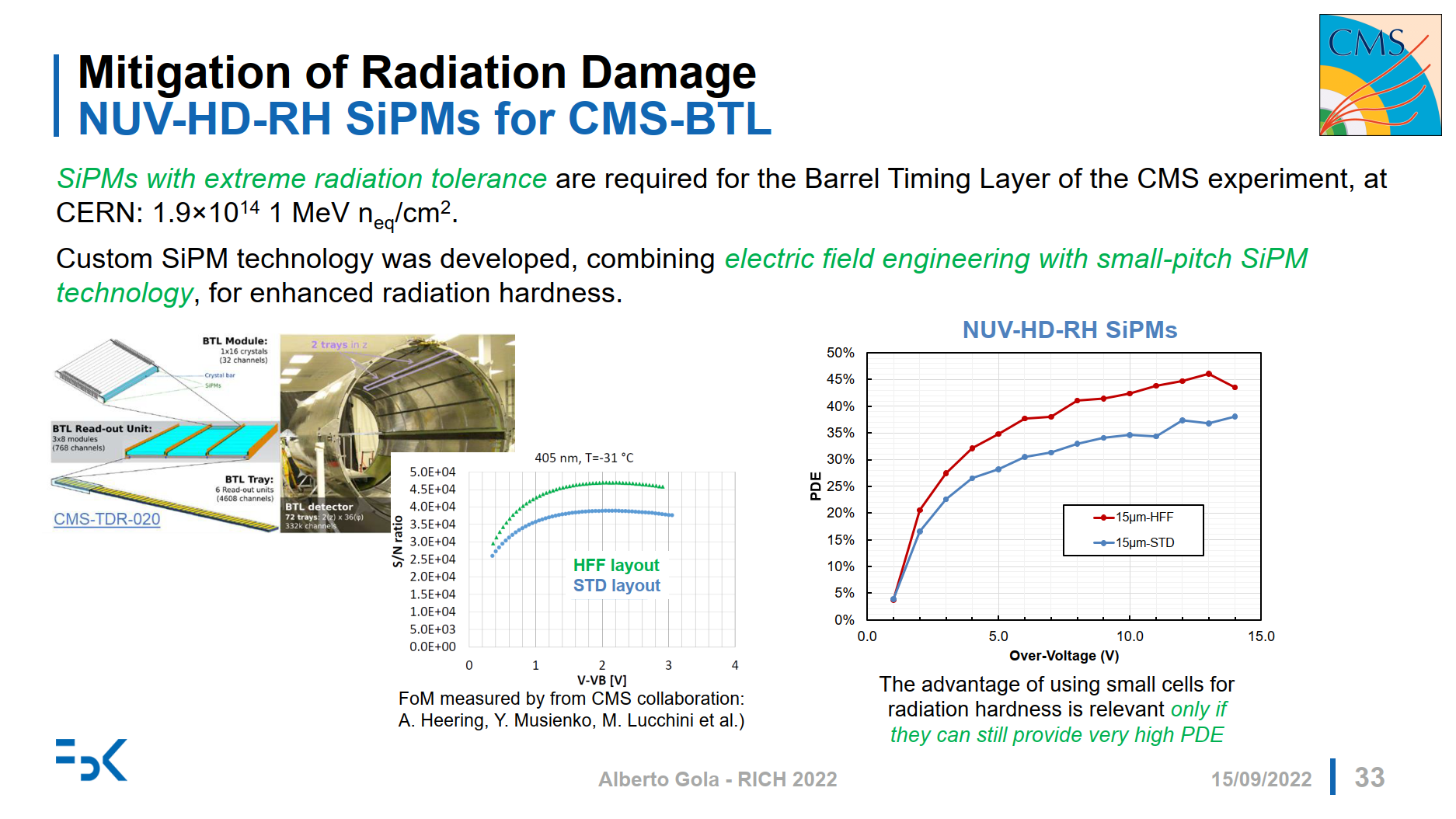 RICH 2022 - A Papanestis
70